Воспитательная работа
на кафедре управления и экономики фармации с курсом медицинского и фармацевтического товароведения в 2019-2020 уч.г.
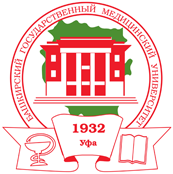 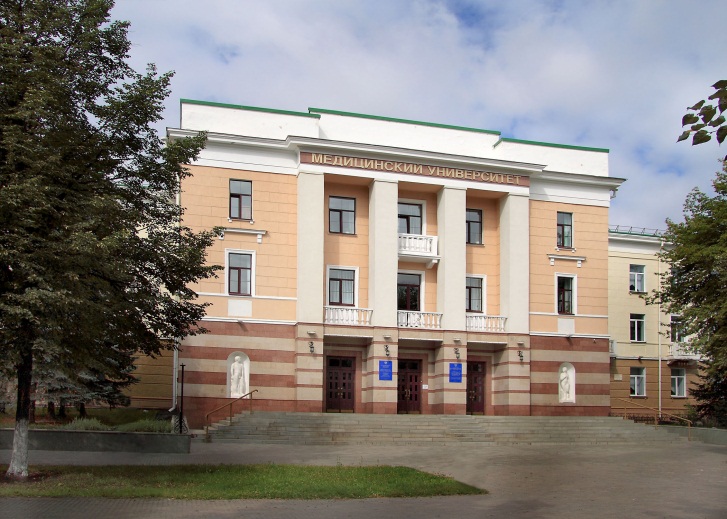 Участие студентов в Дне знаний (02.09.2020)
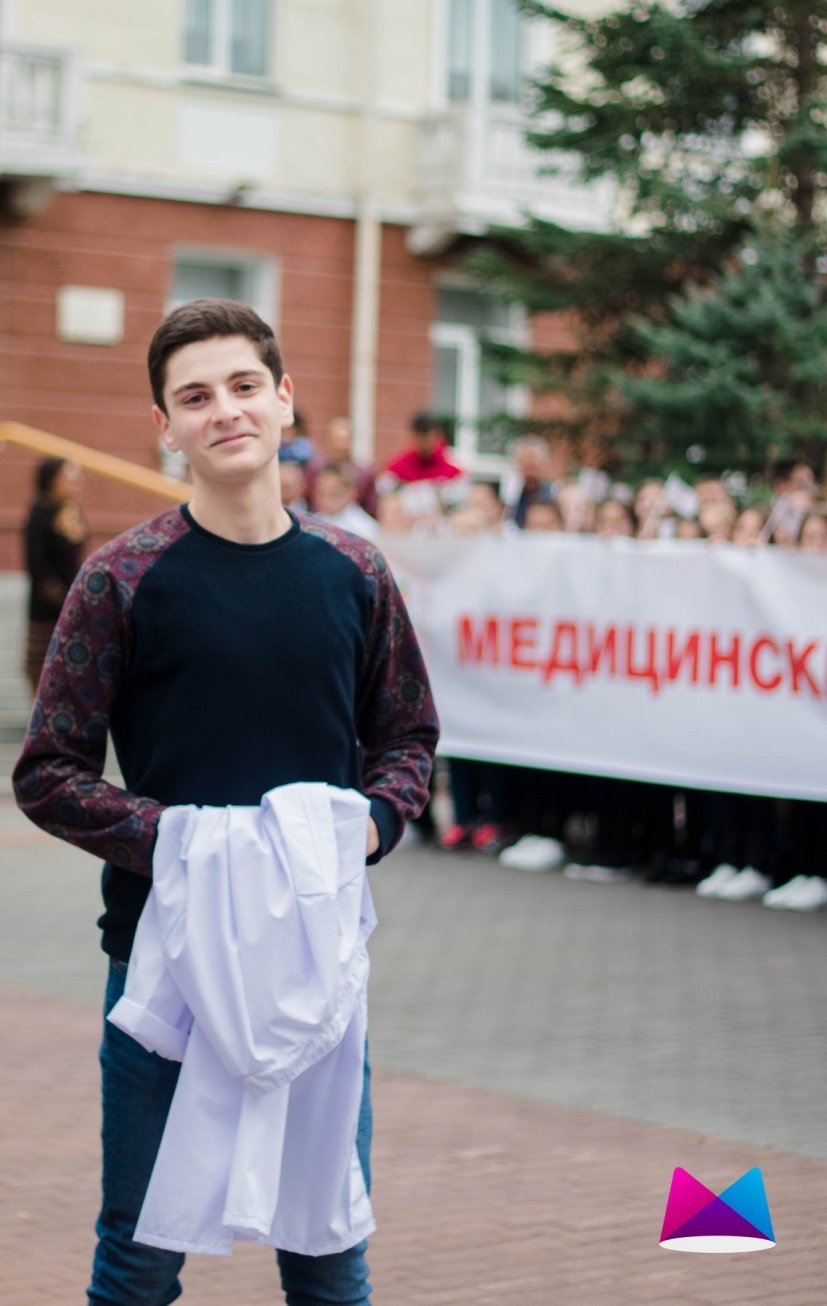 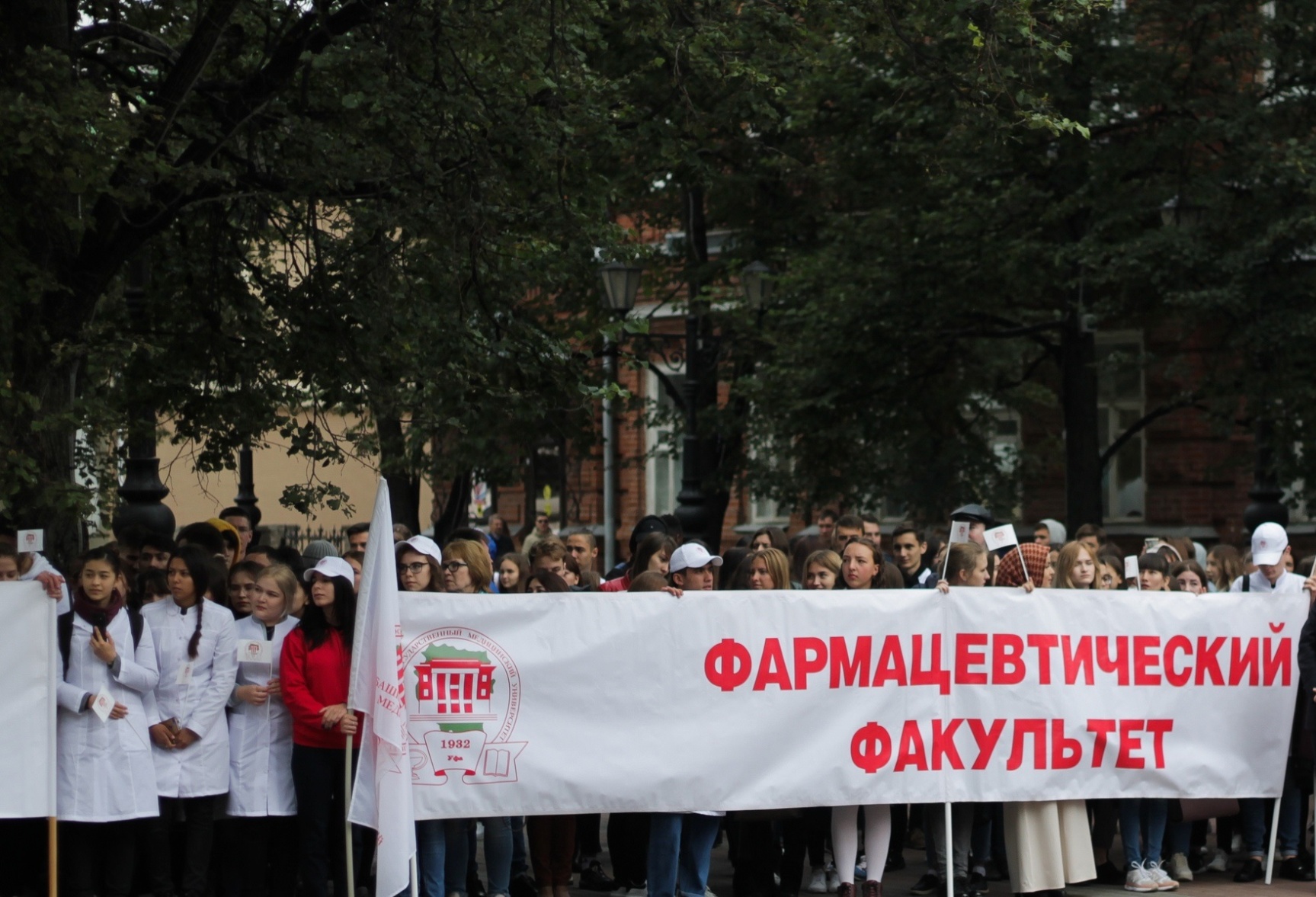 Участие студентов в проведении субботников(сентябрь-октябрь 2019 г.)
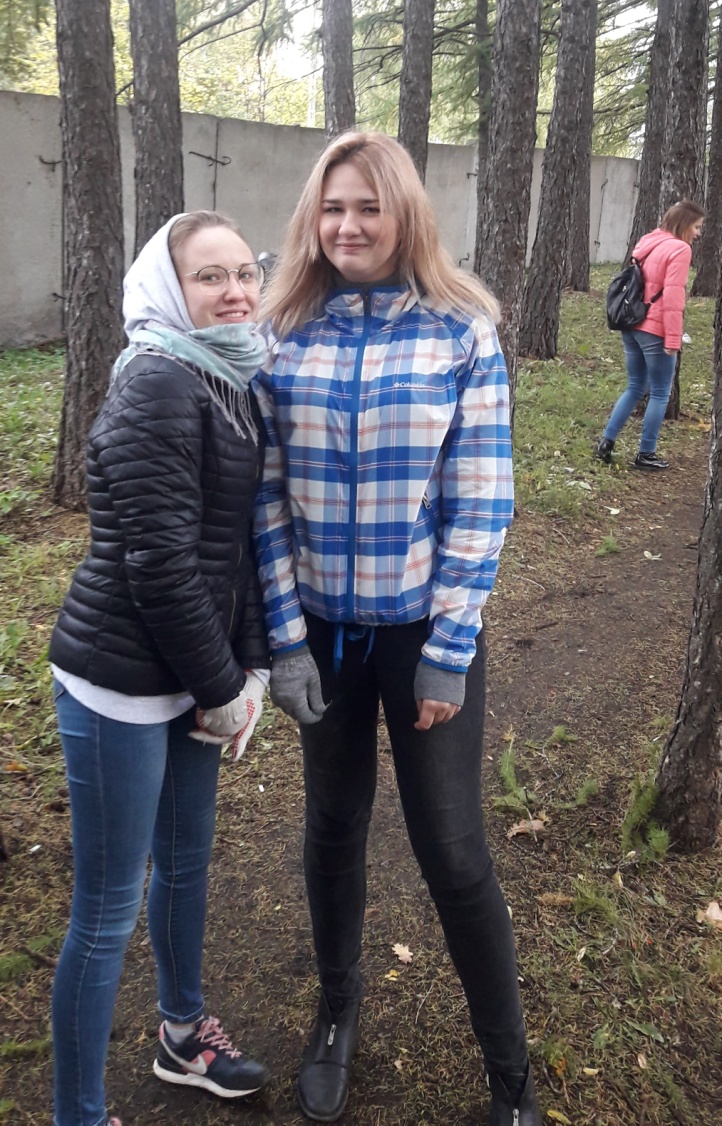 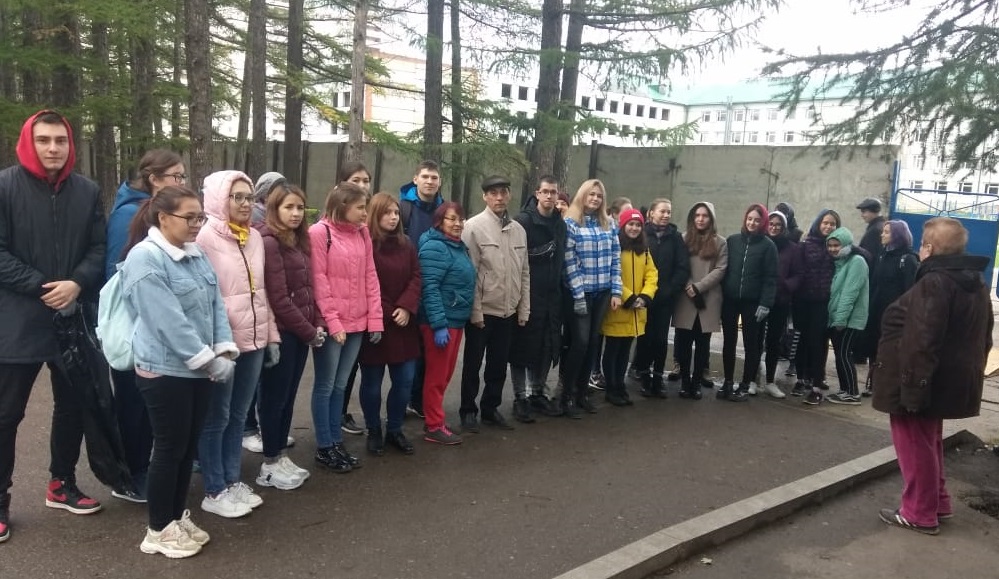 Результат: облагораживание прилегающей территории корпуса № 11 БГМУ
Участие студентовв фестивале первокурсников «Дебют» (БГМУ, 08.10.2019)
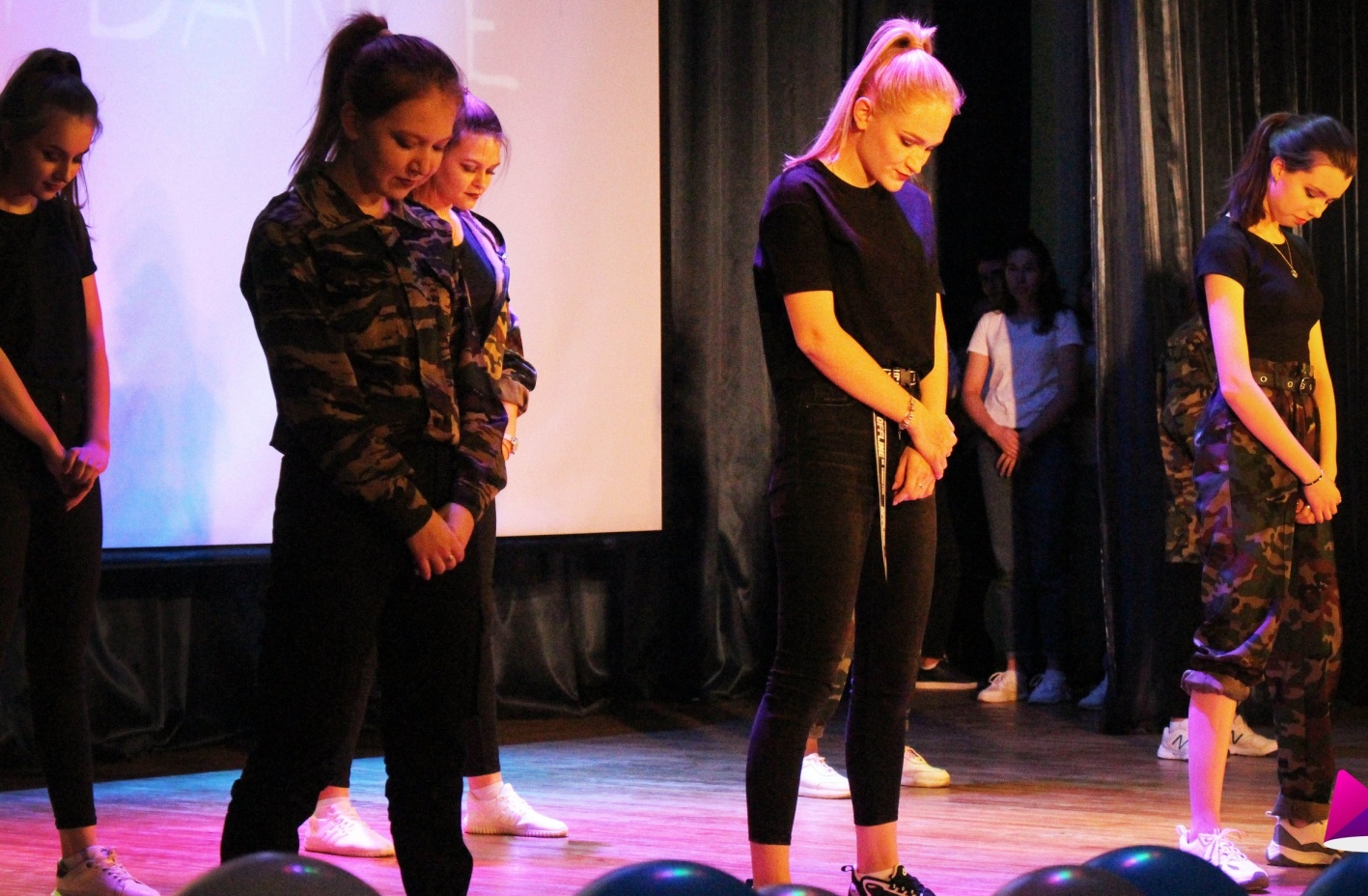 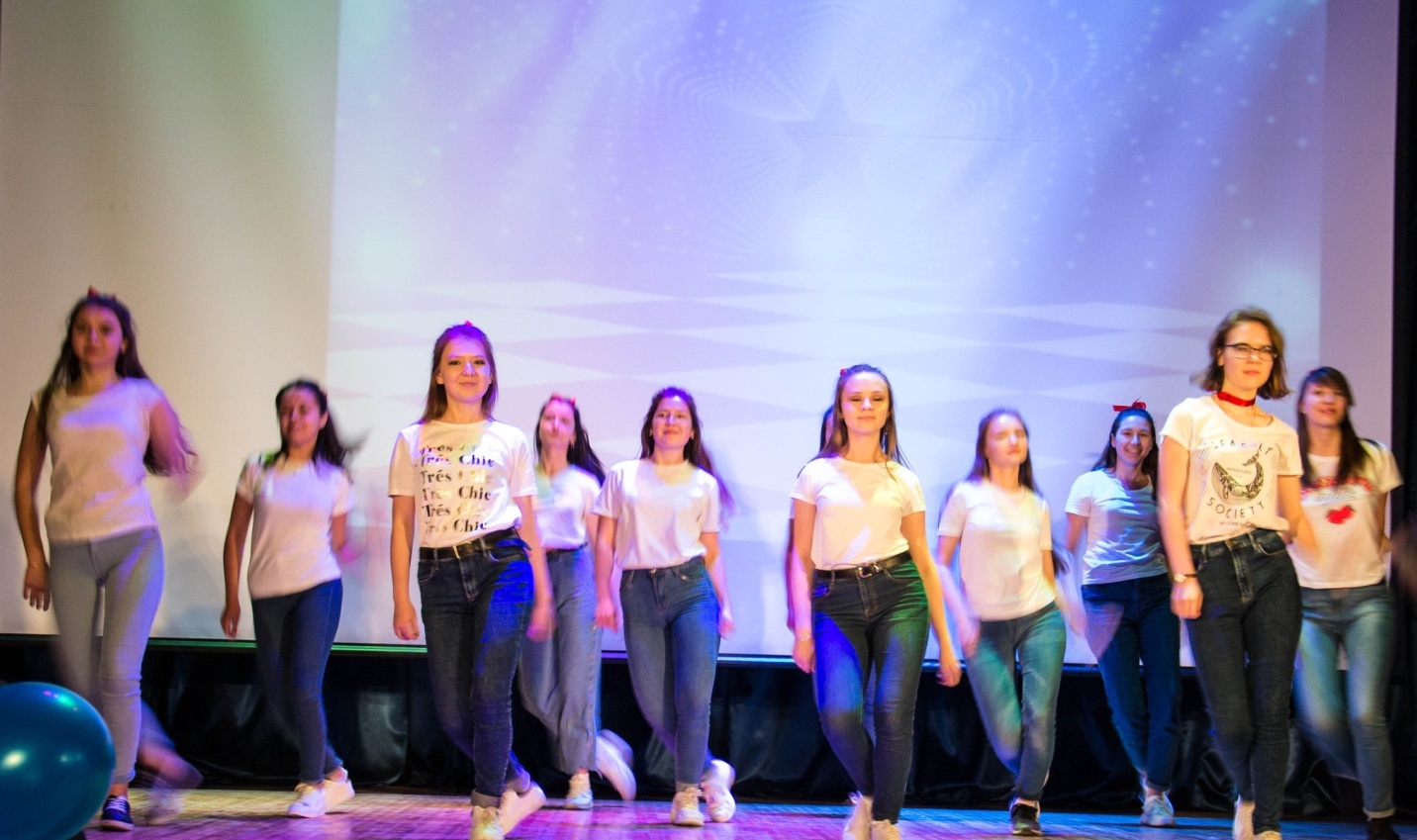 Участие студентов во флешмобепо исполнению Государственного Гимна РБ (парк «Ватан», 10.10.2019)
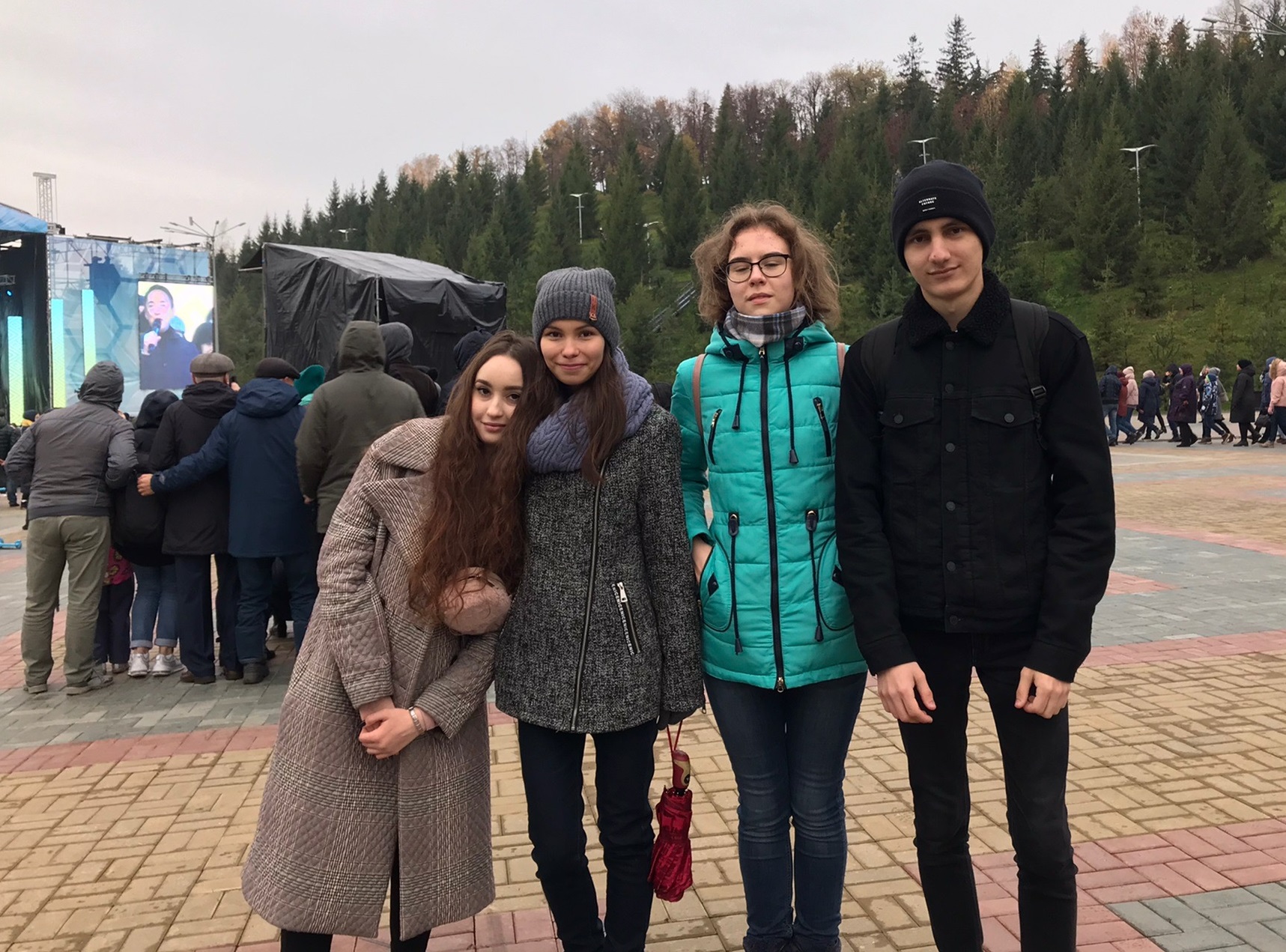 Участие студентов в Гала-концерте фестиваля первокурсников «Дебют»(БГАТД им. М. Гафури, 22.10.2019)
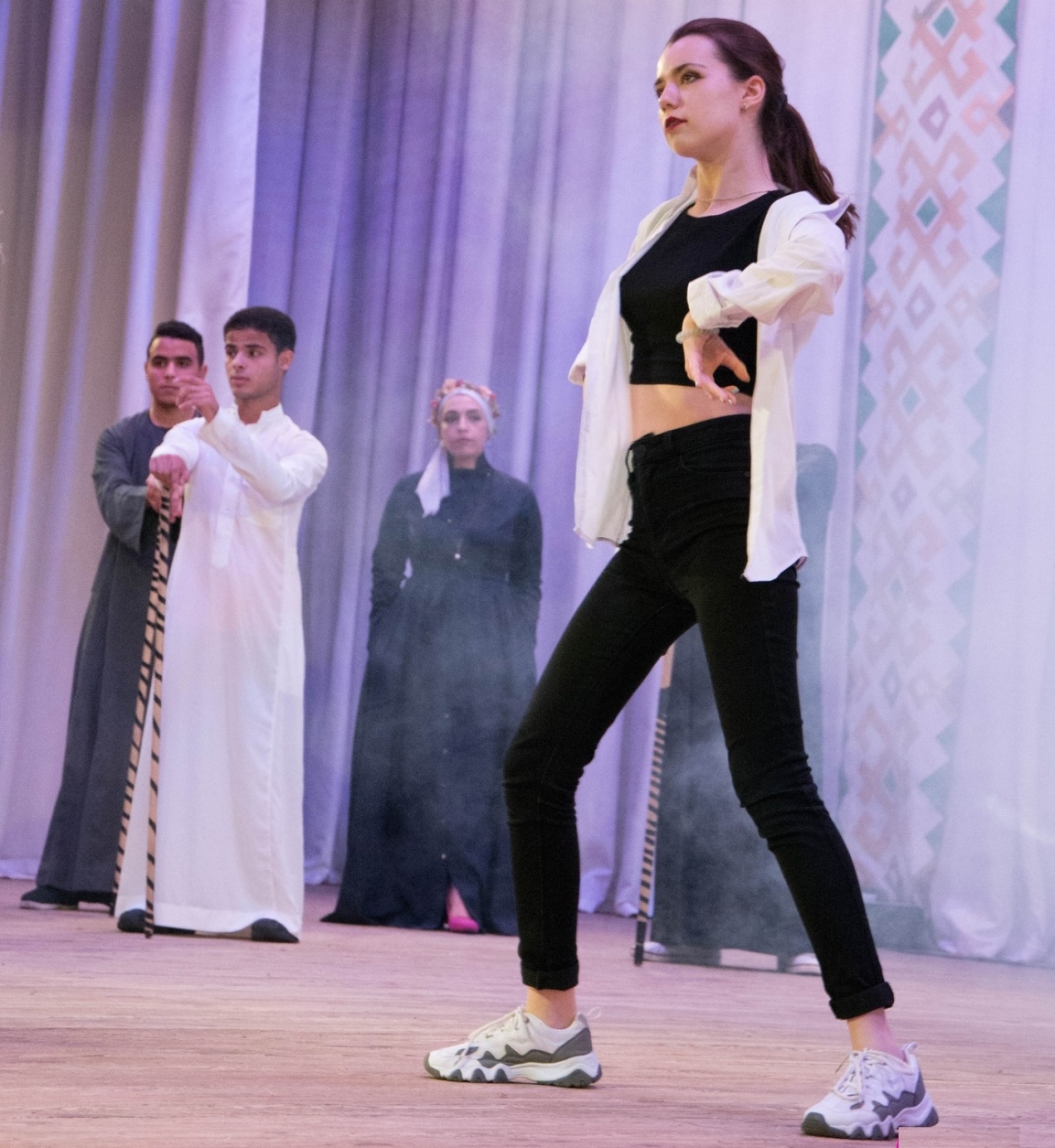 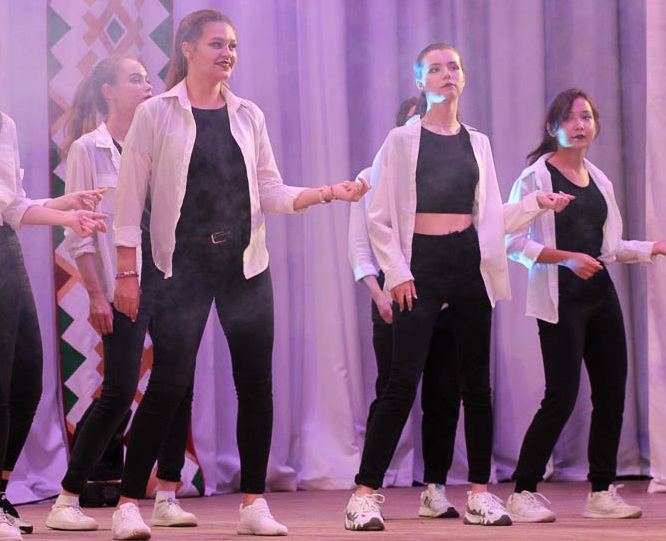 Участие студентов в Гала-концерте фестиваля первокурсников «Дебют»(БГАТД им. М. Гафури, 22.10.2019)
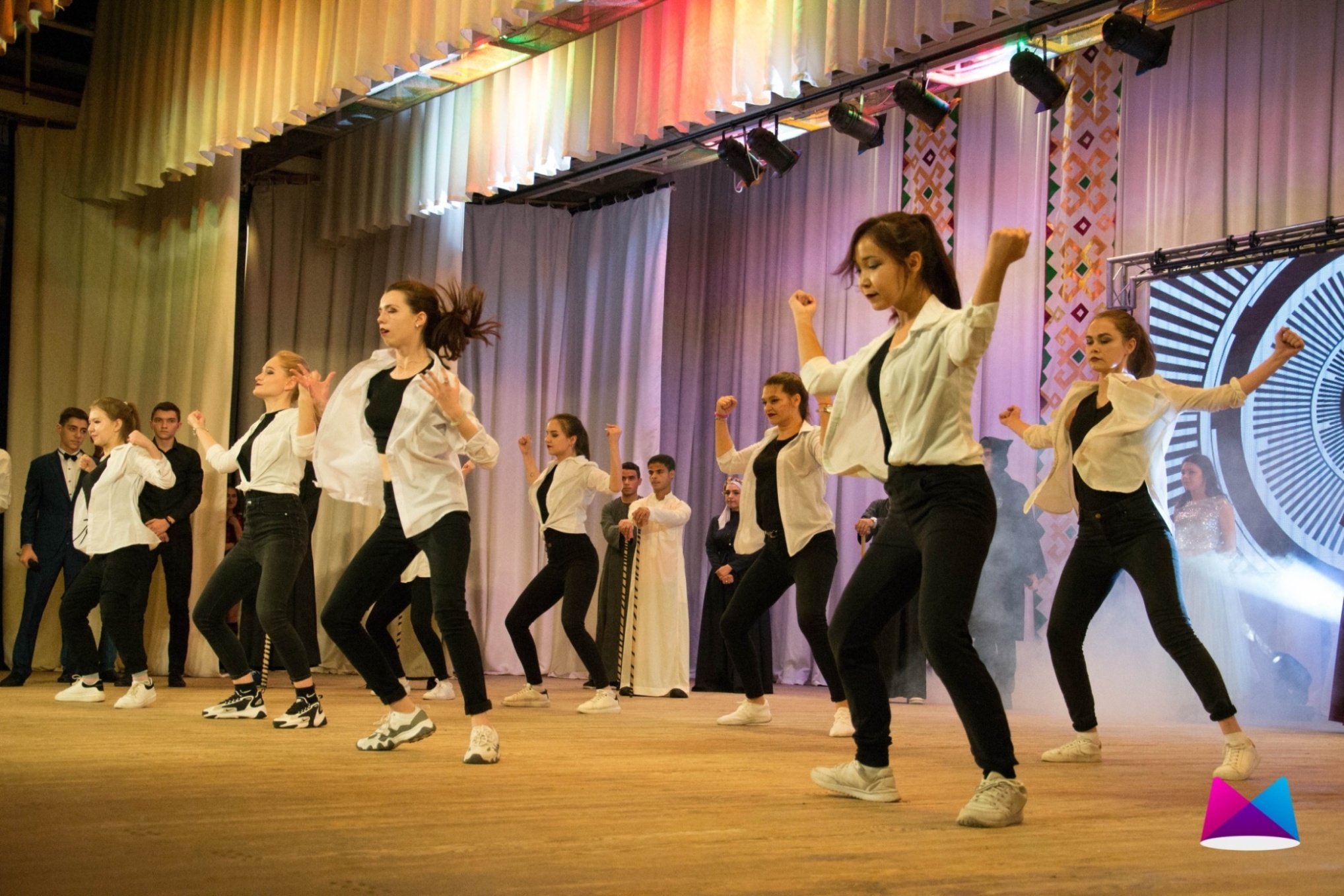 Участие студентов в Дне правовой помощи детям (УТЭК, 20.11.2019)
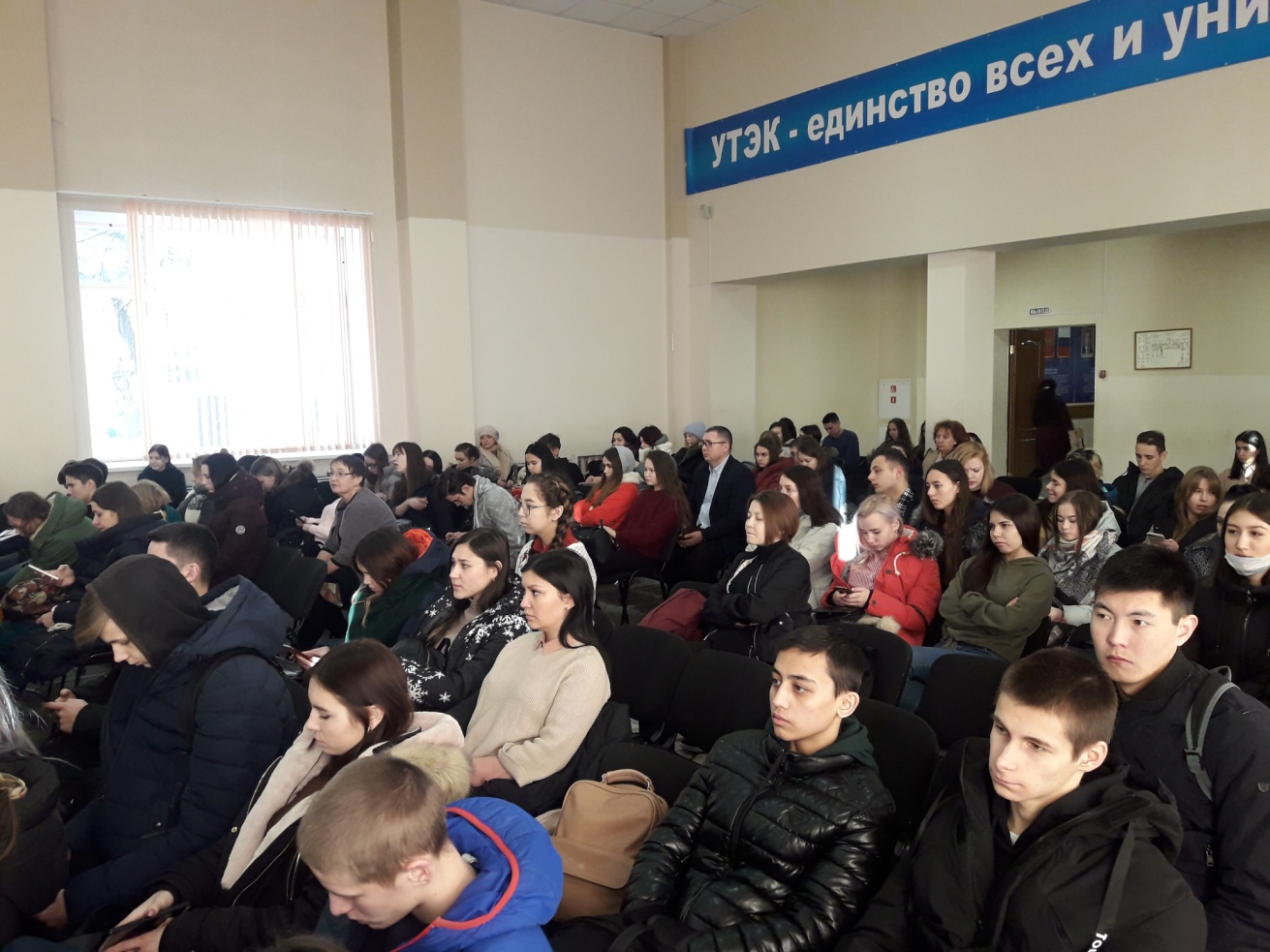 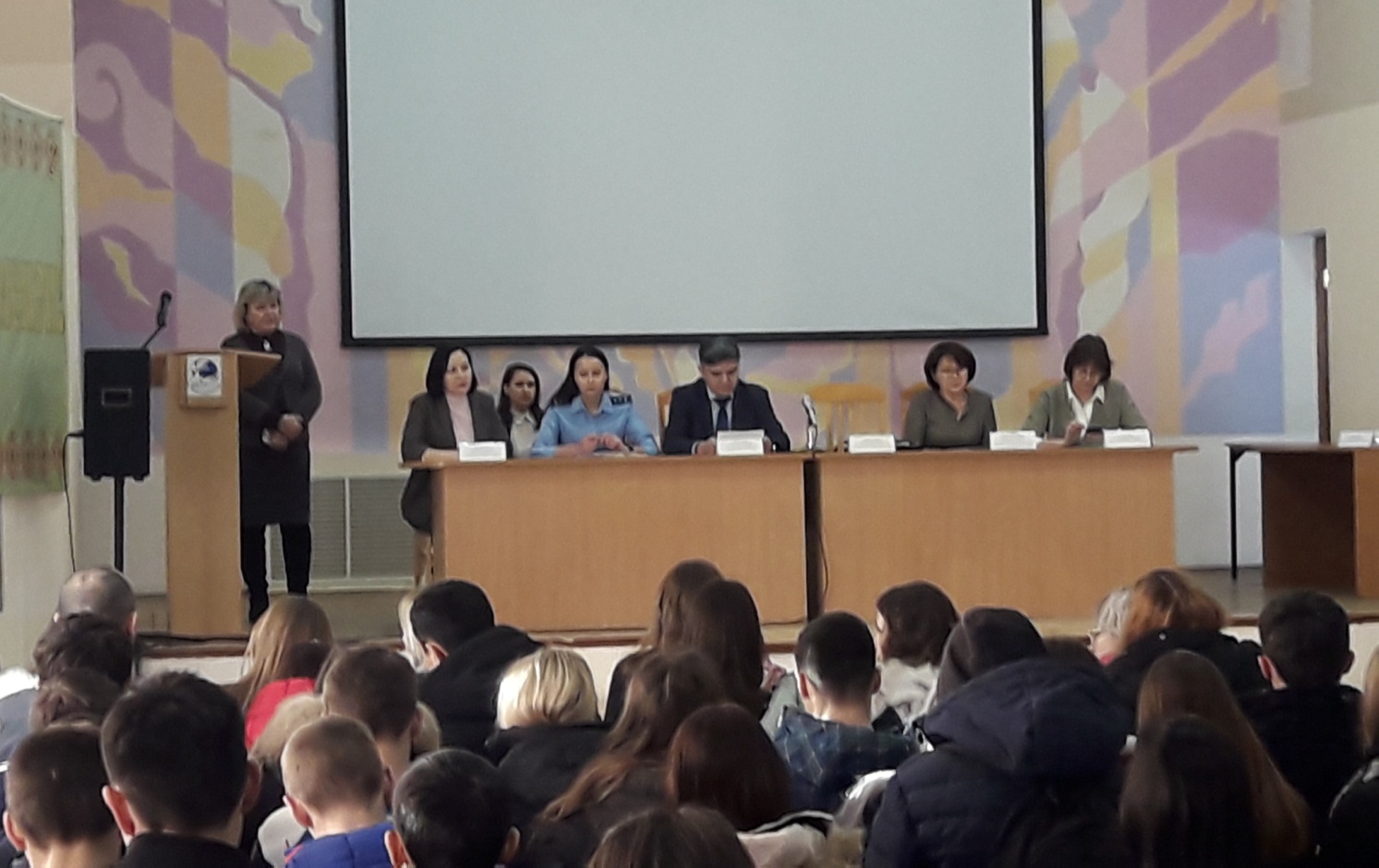 Результат: дополнительное информирование студентов-сирот об их правах
Участие студентов в Информационной акциипо профилактике ВИЧ-инфекции для молодежи (ГДК, 29.11.2019)
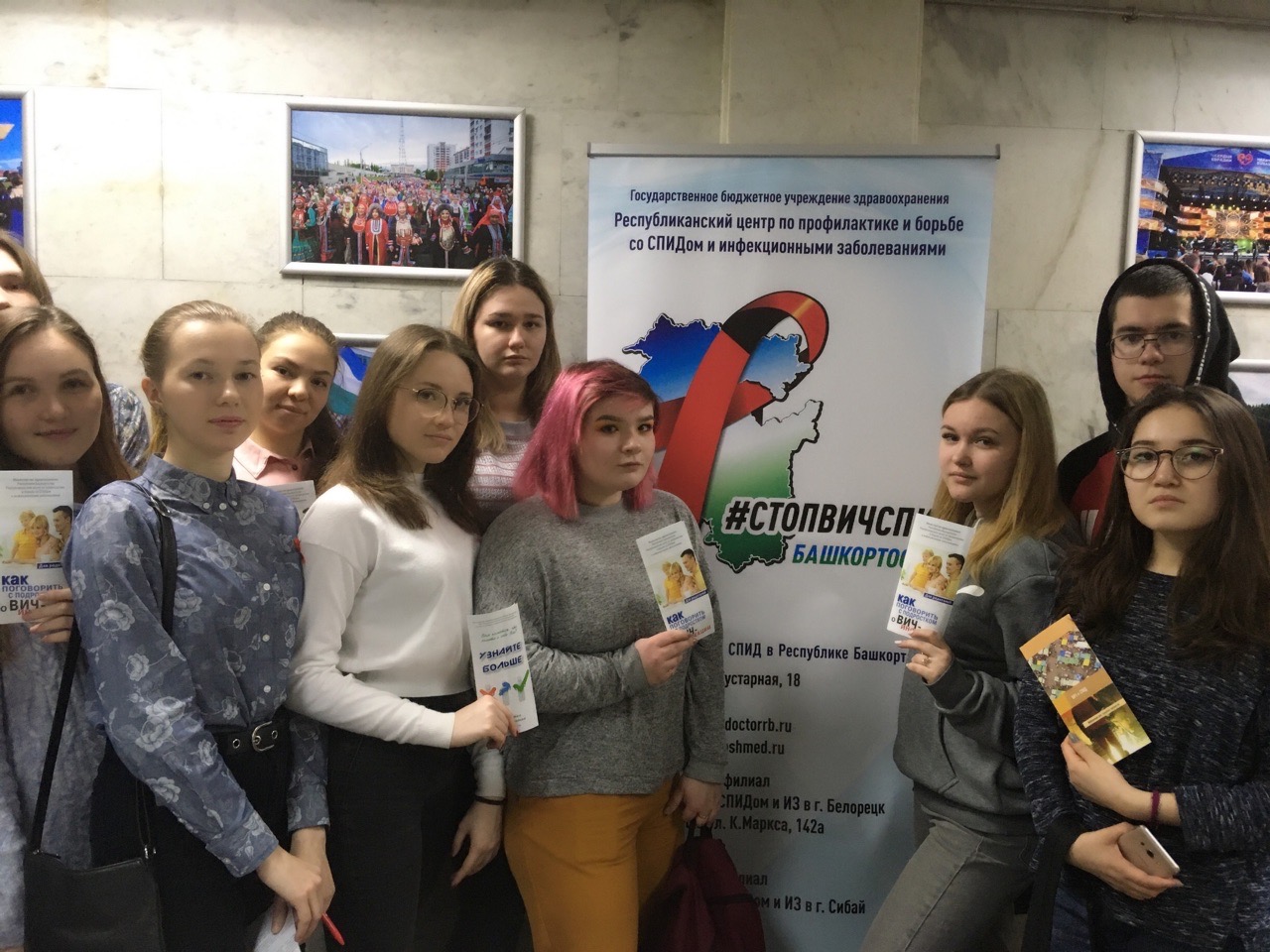 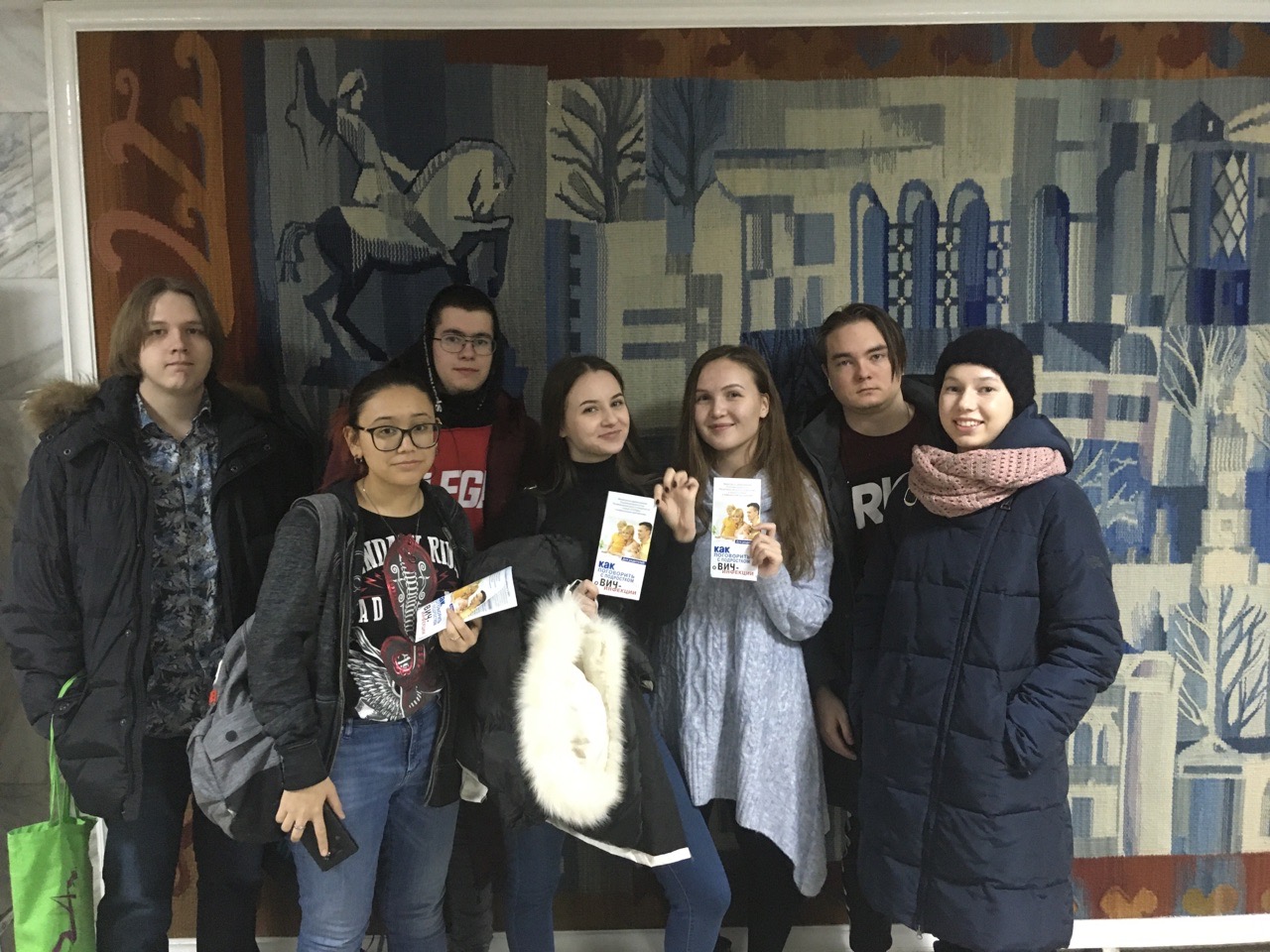 Результат: обновление знаний студентов о профилактике ВИЧ-инфекции
Участие студентов в конкурсе Мистер БГМУ (09.12.2019)
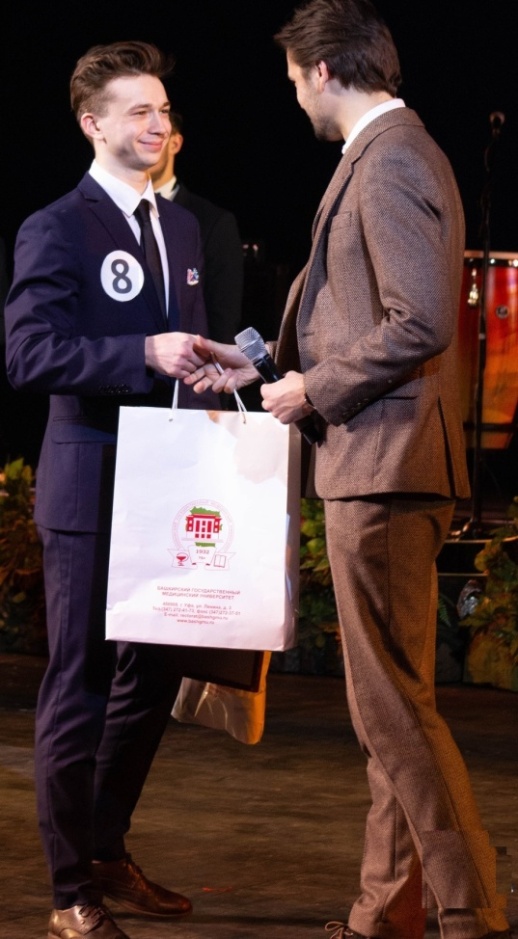 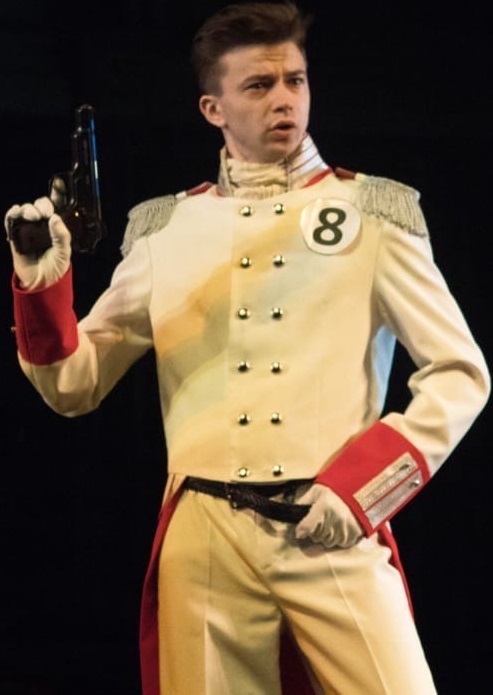 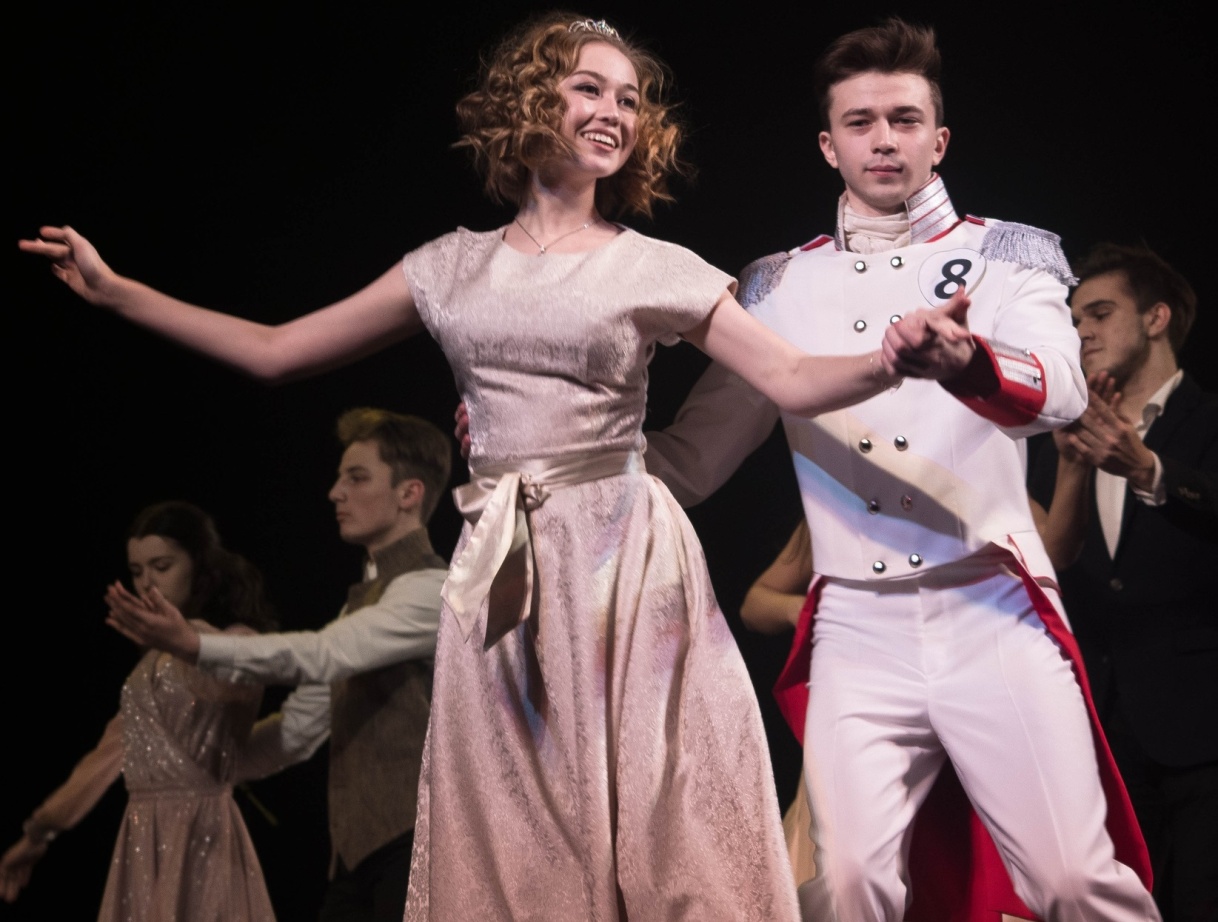 Результат:
студент 3-го курса Тагир Мухамедзянов
II Вице-мистер БГМУ-2019, Мистер М2 БГМУ-2019, Мистер Профком-2019
Участие студентов научного кружка кафедры УЭФ с курсом МФТв выставке научных кружков БГМУ (14.12.2019)
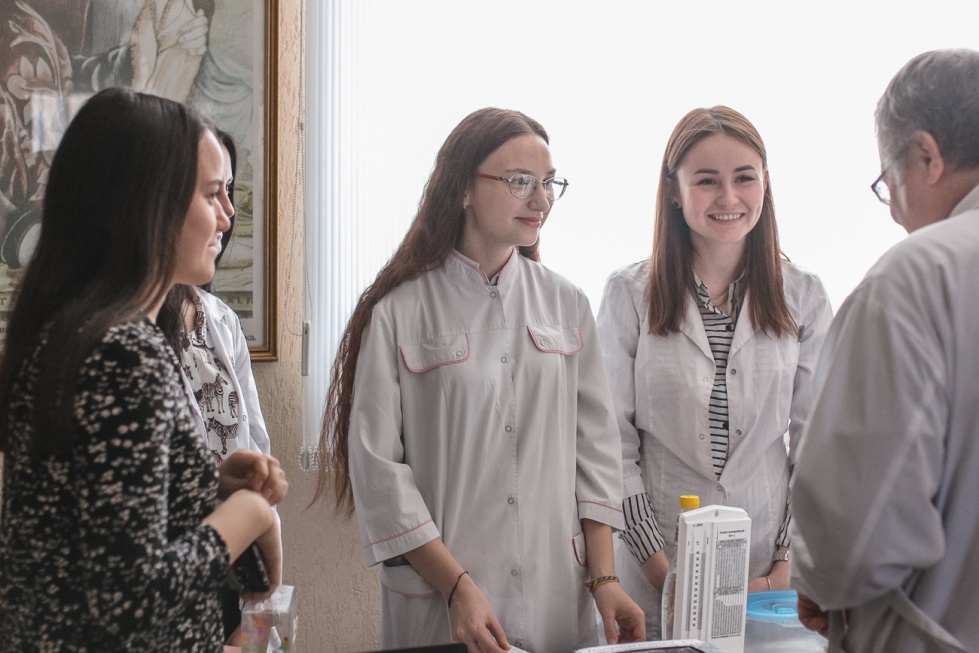 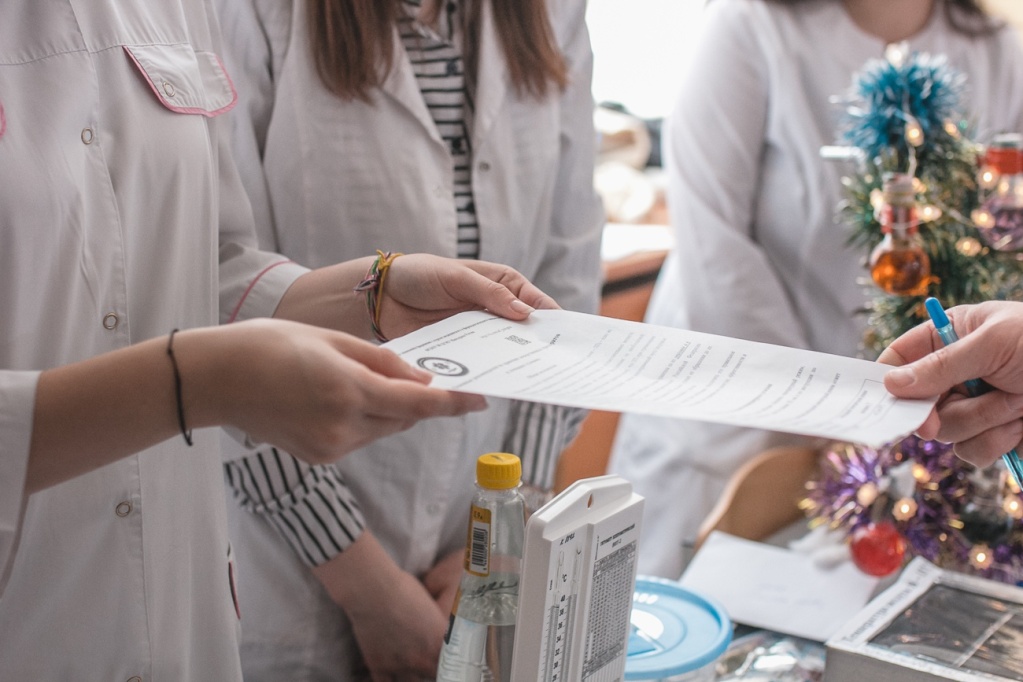 Участие студентов научного кружка кафедры УЭФ с курсом МФТв выставке научных кружков БГМУ (14.12.2019)
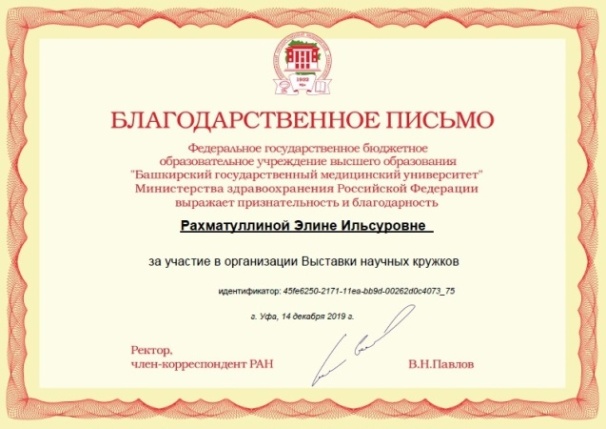 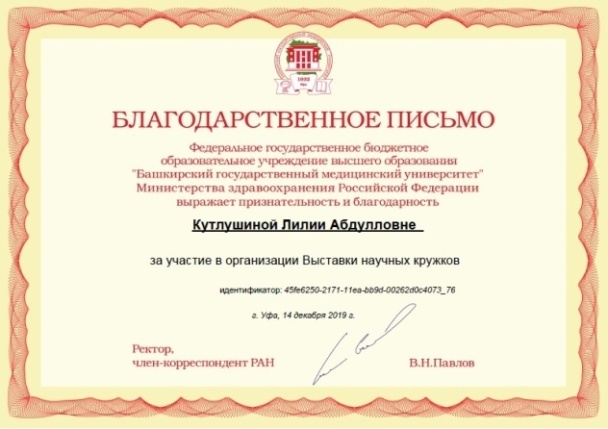 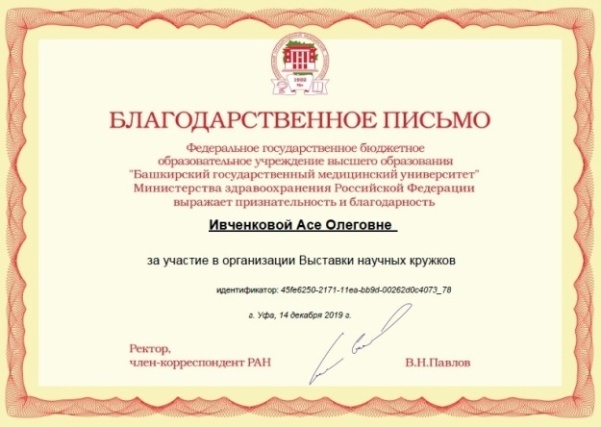 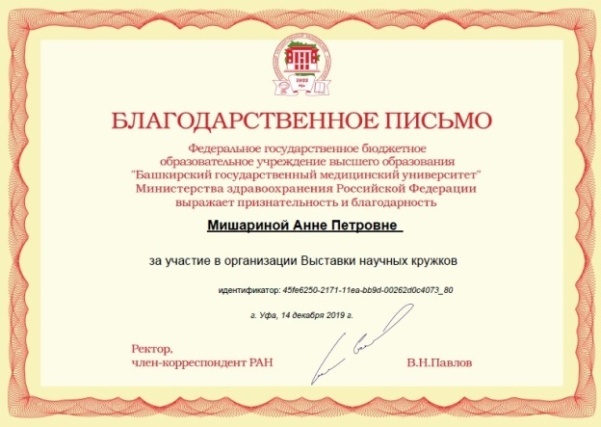 Результат: получение студентами навыков представления
итогов коллективной деятельности
Участие студентов научного кружка кафедры УЭФ с курсом МФТв Молодежной научной конференции «Проба Пера» (БГМУ, 14.12.2019)
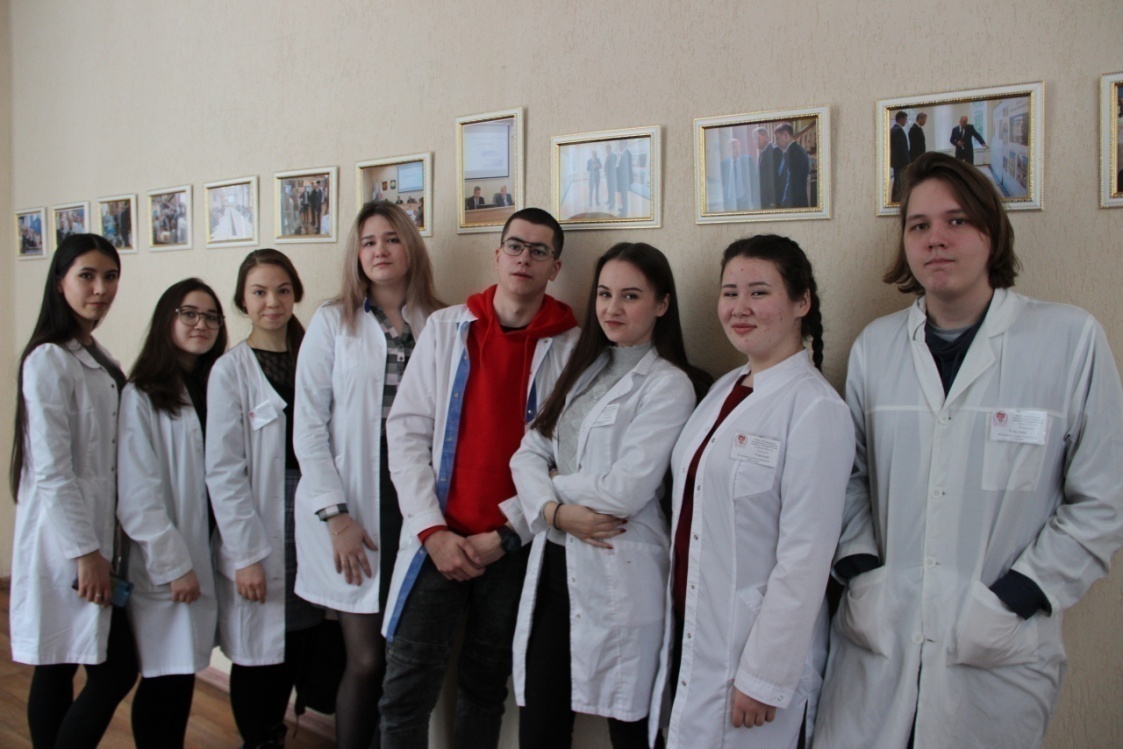 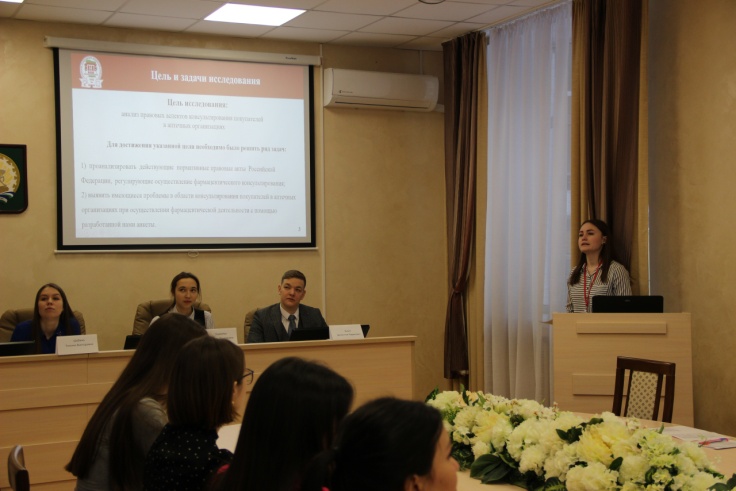 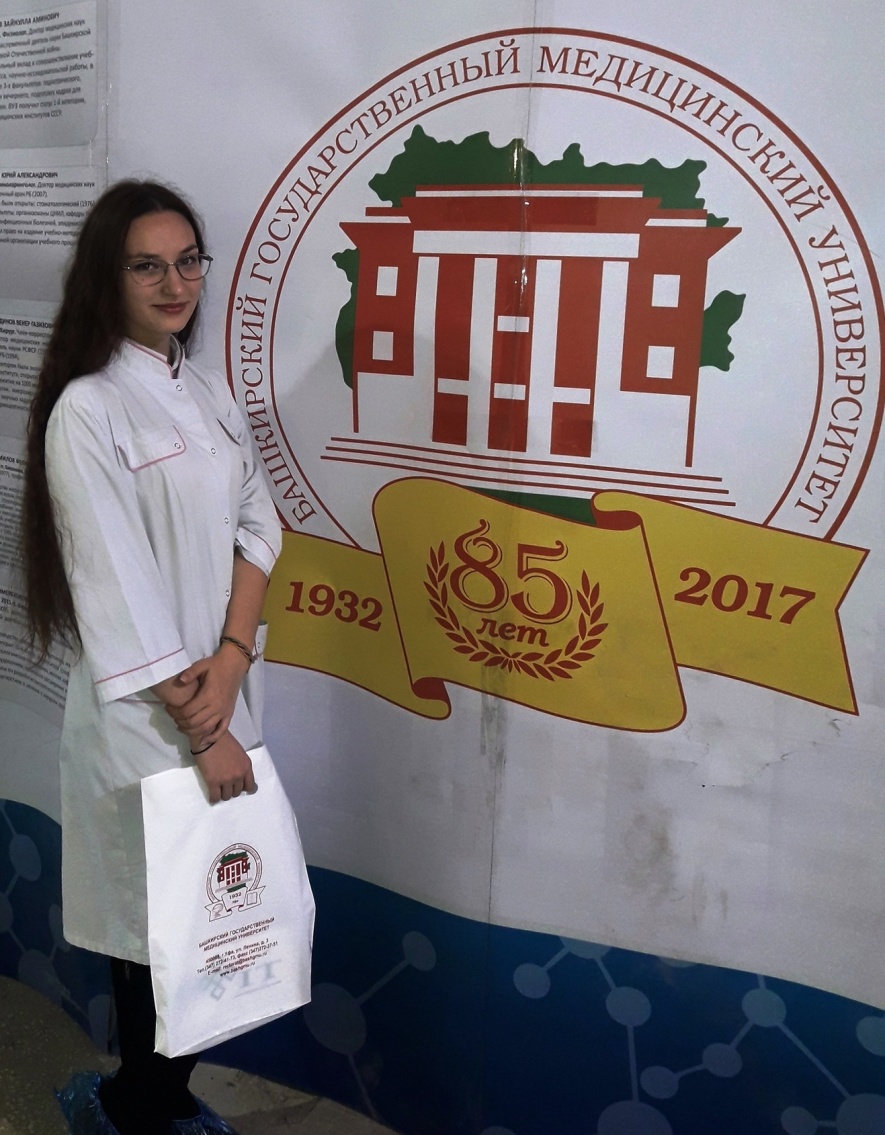 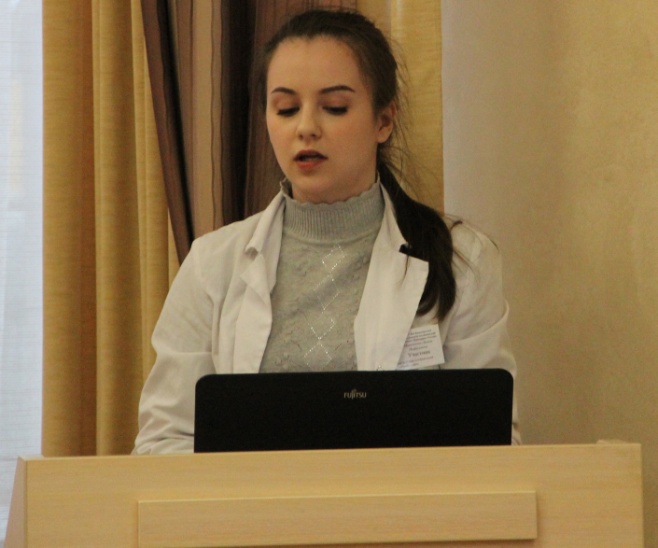 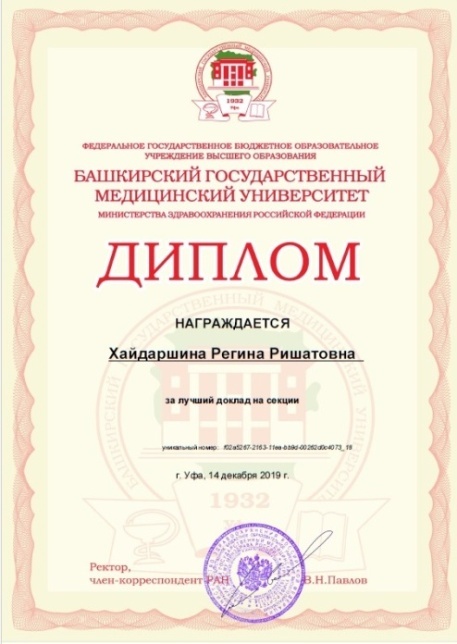 Участие студентовв студенческой конференции «Облик современной аптеки (БГМУ, 17.12.2019)
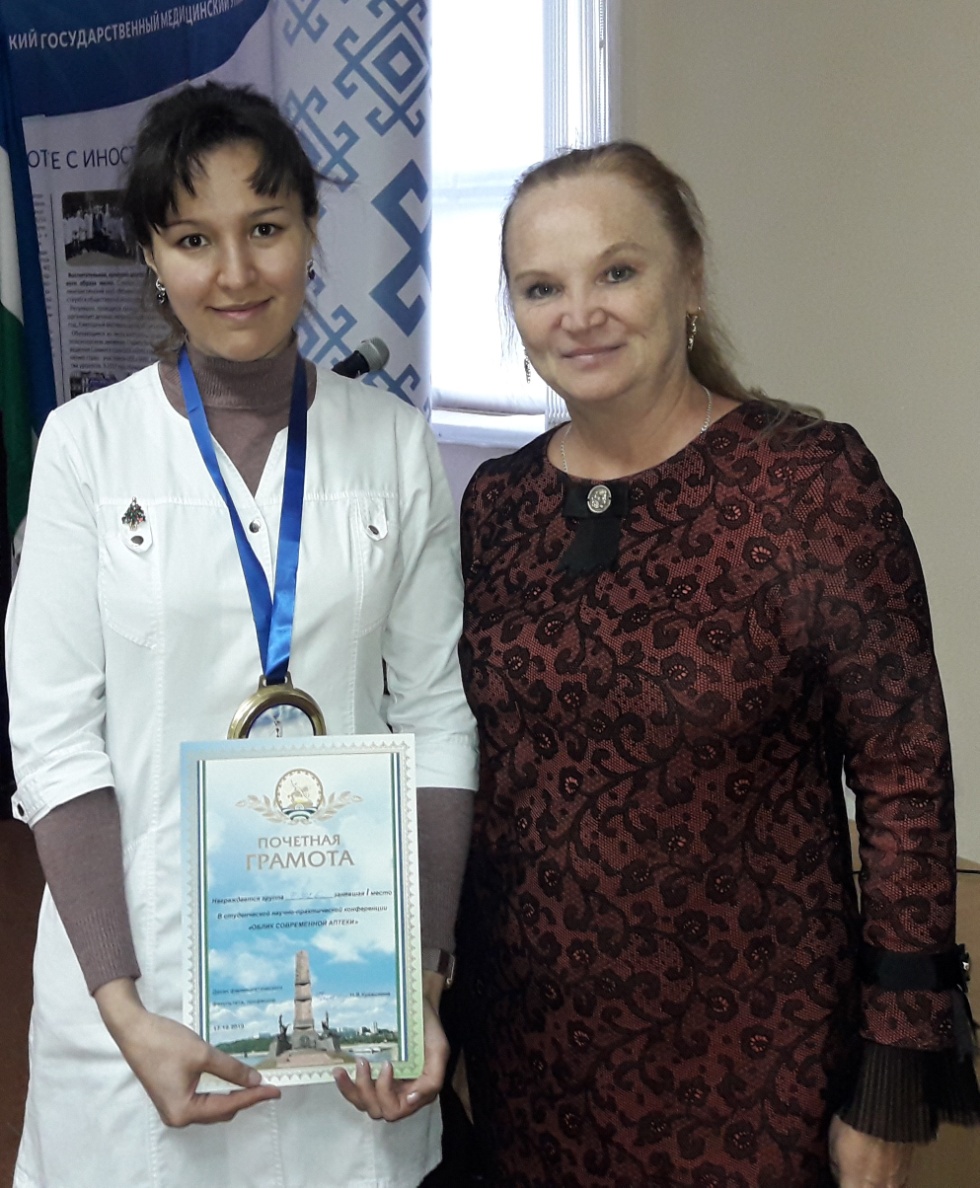 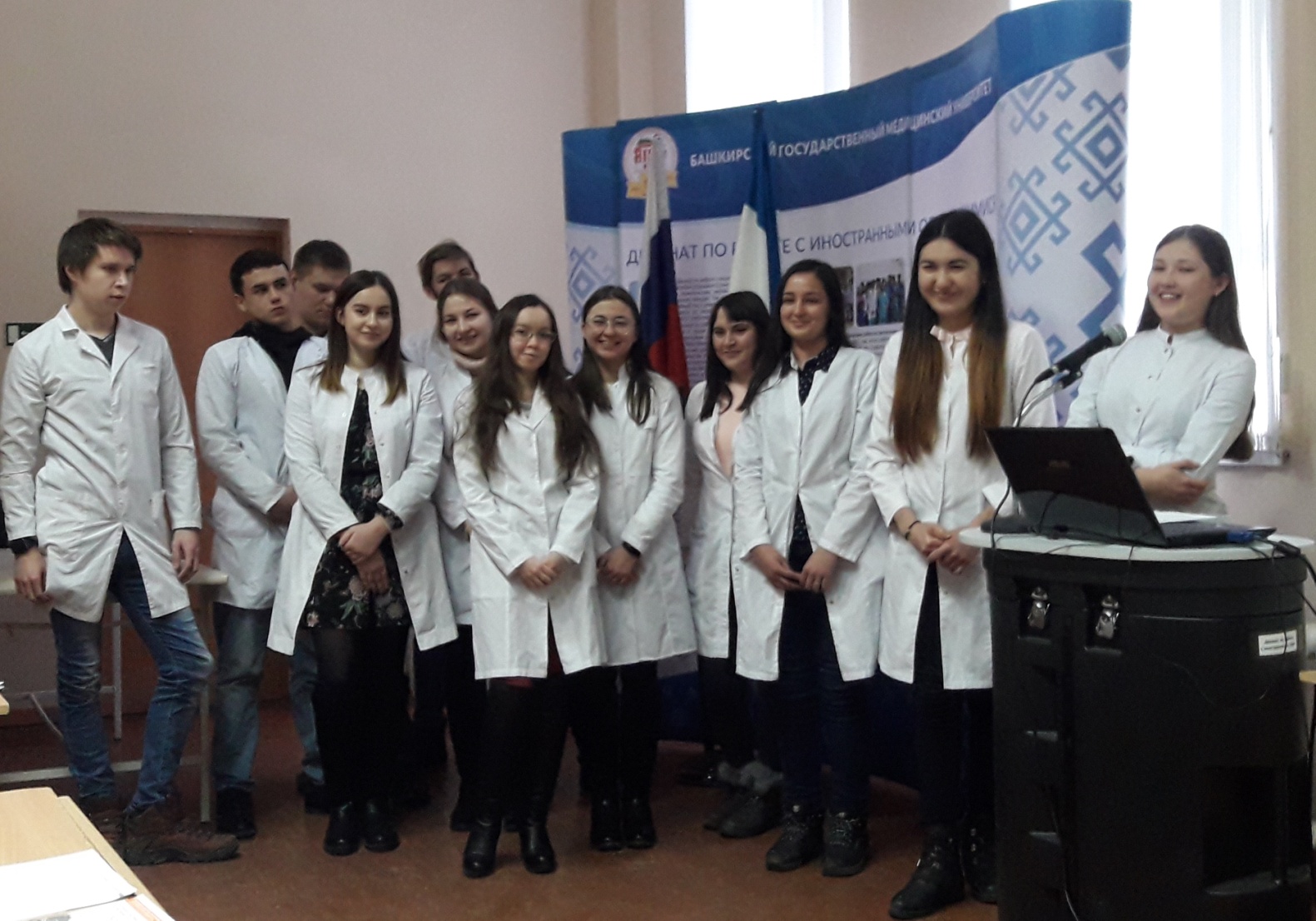 Результат: получение студентами умений и навыков
в сфере научных исследований и публичных выступлений
Организация студентами научного кружка кафедры УЭФ с курсом МФТфорума «ФармДрайв» (БГМУ, 28.12.2019)
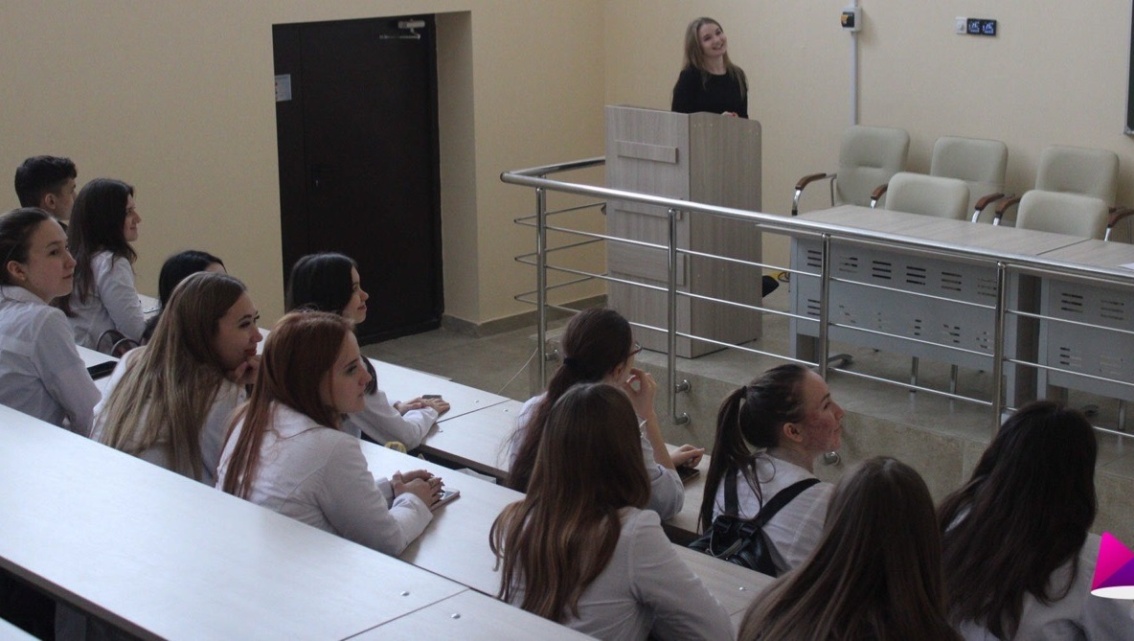 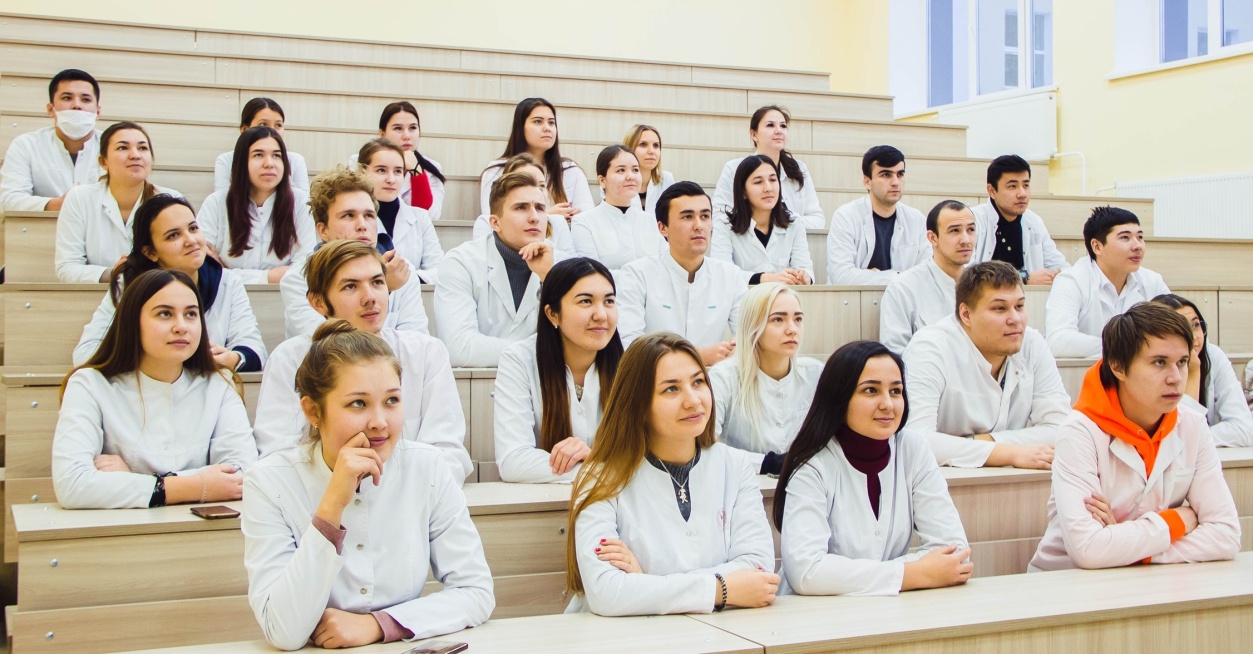 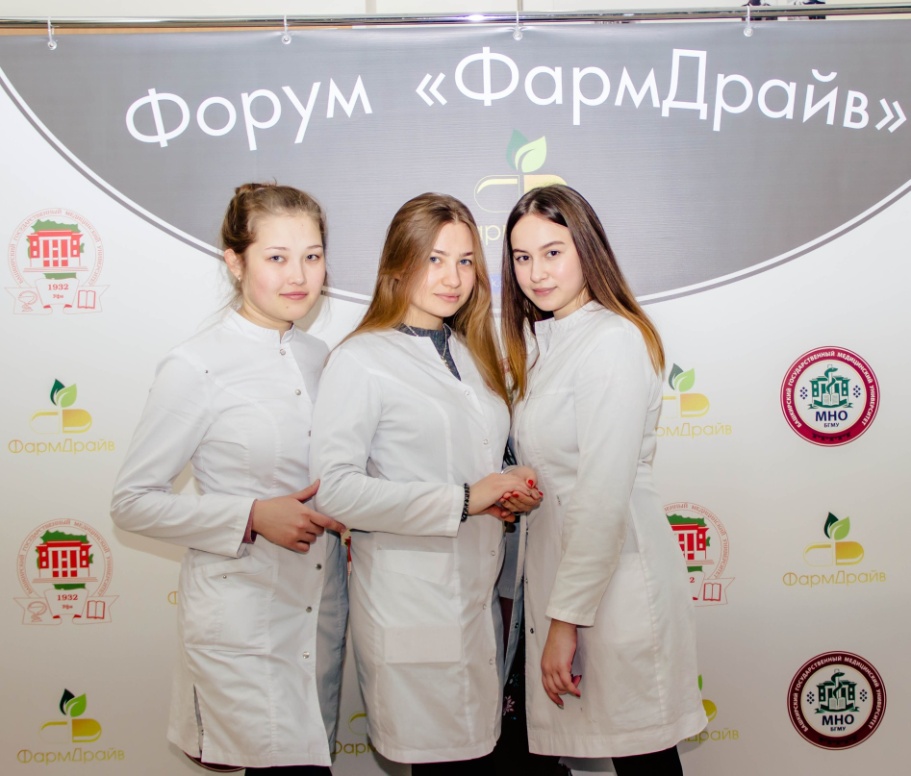 Результат:
получение студентами умений и навыков
в сфере организации научных мероприятий
Участие студентовв Спортивно-интеллектуальном фестивале, посвященном празднованиюДня защитника Отечества и Международного женского дня (БГМУ, 04.02.2020)
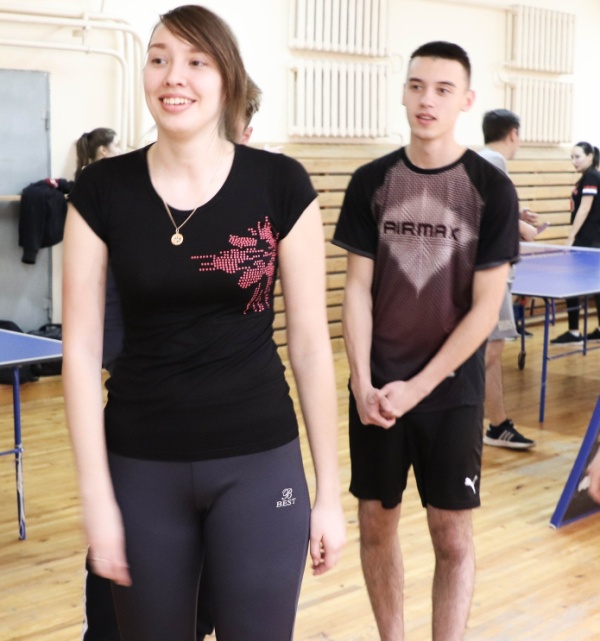 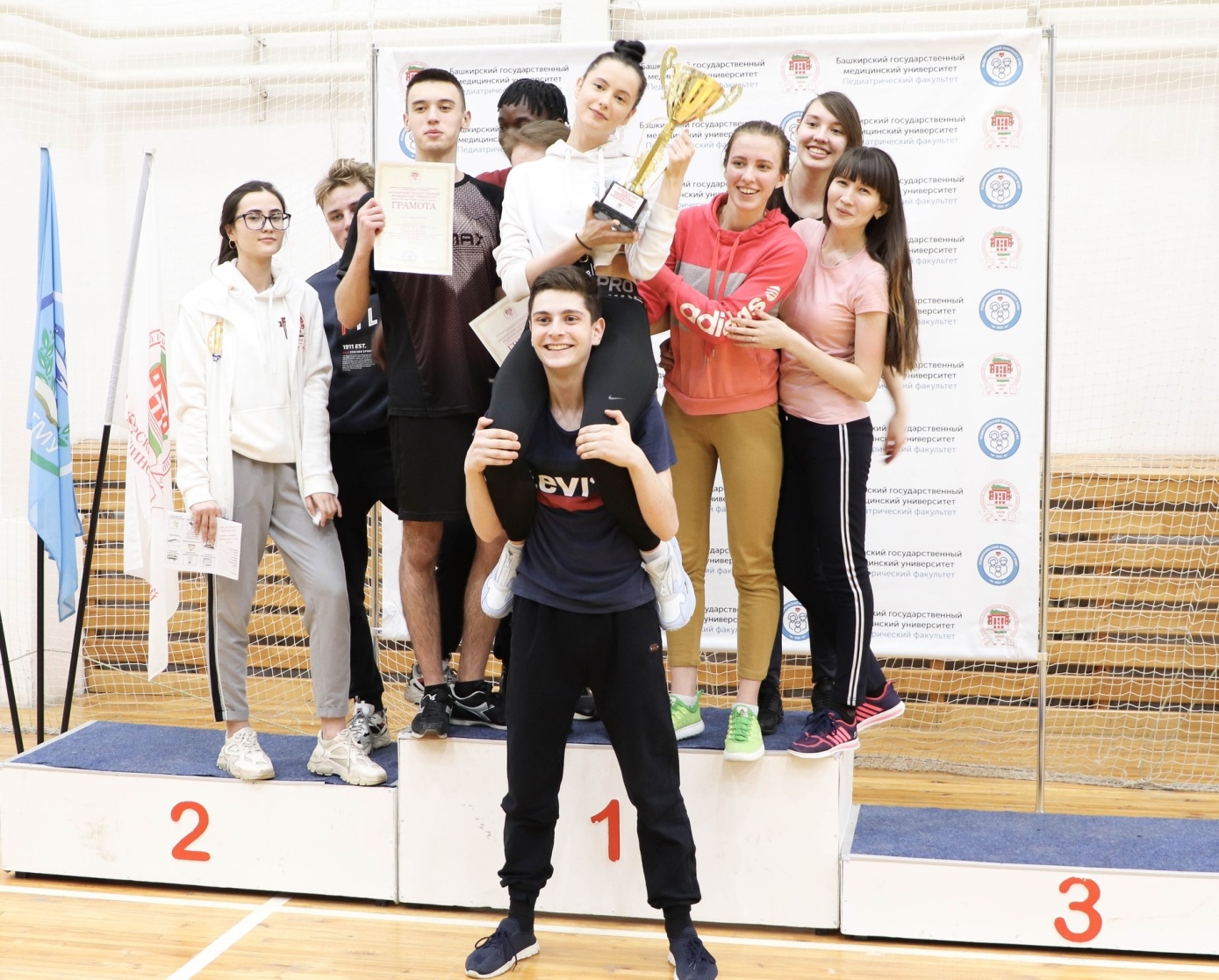 Результат: I место завоевала команда фармацевтического факультета
Участие студентовво Всероссийской студенческой олимпиаде «Я – профессионал» (БГМУ, 18.02.2020)
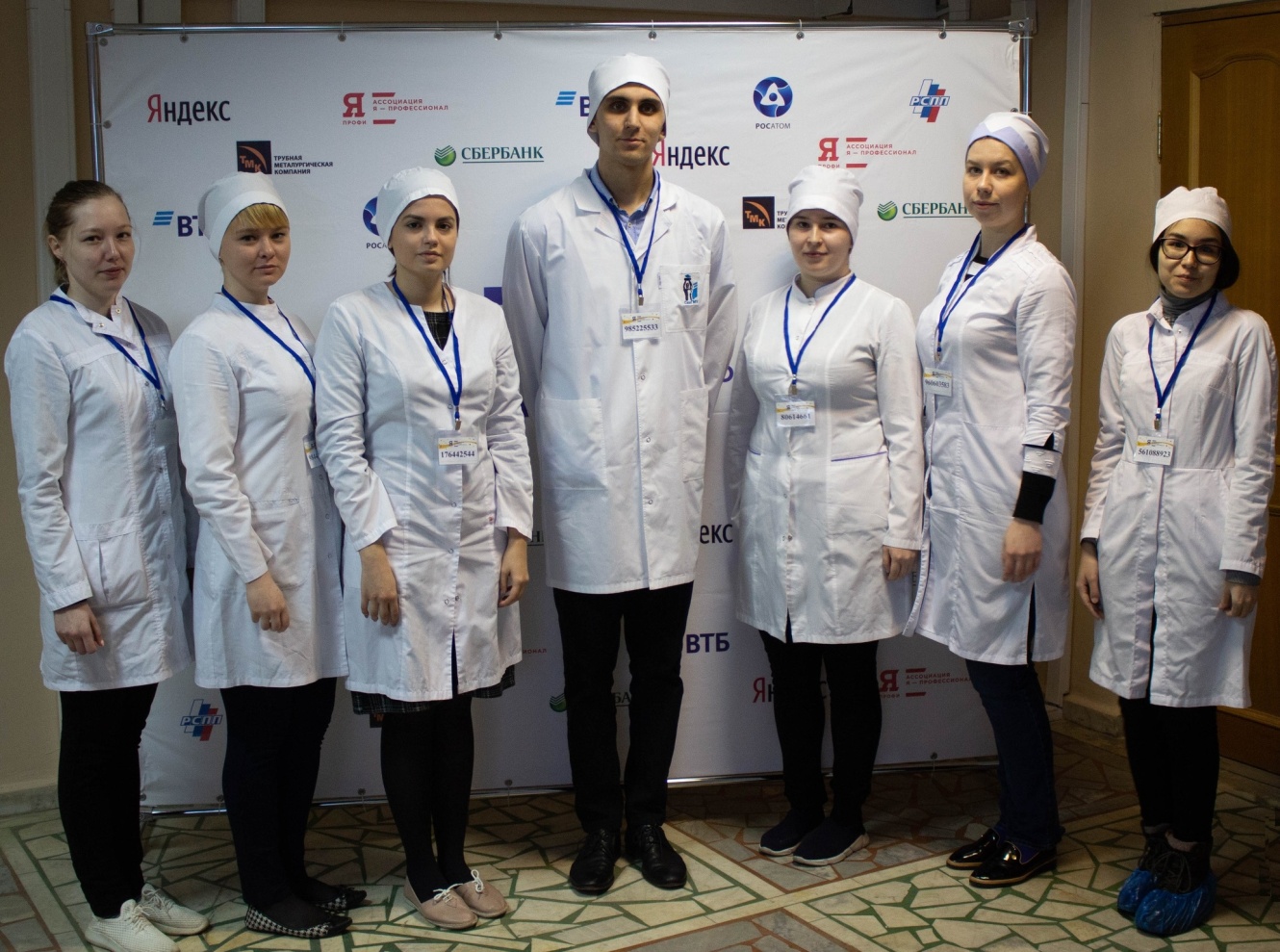 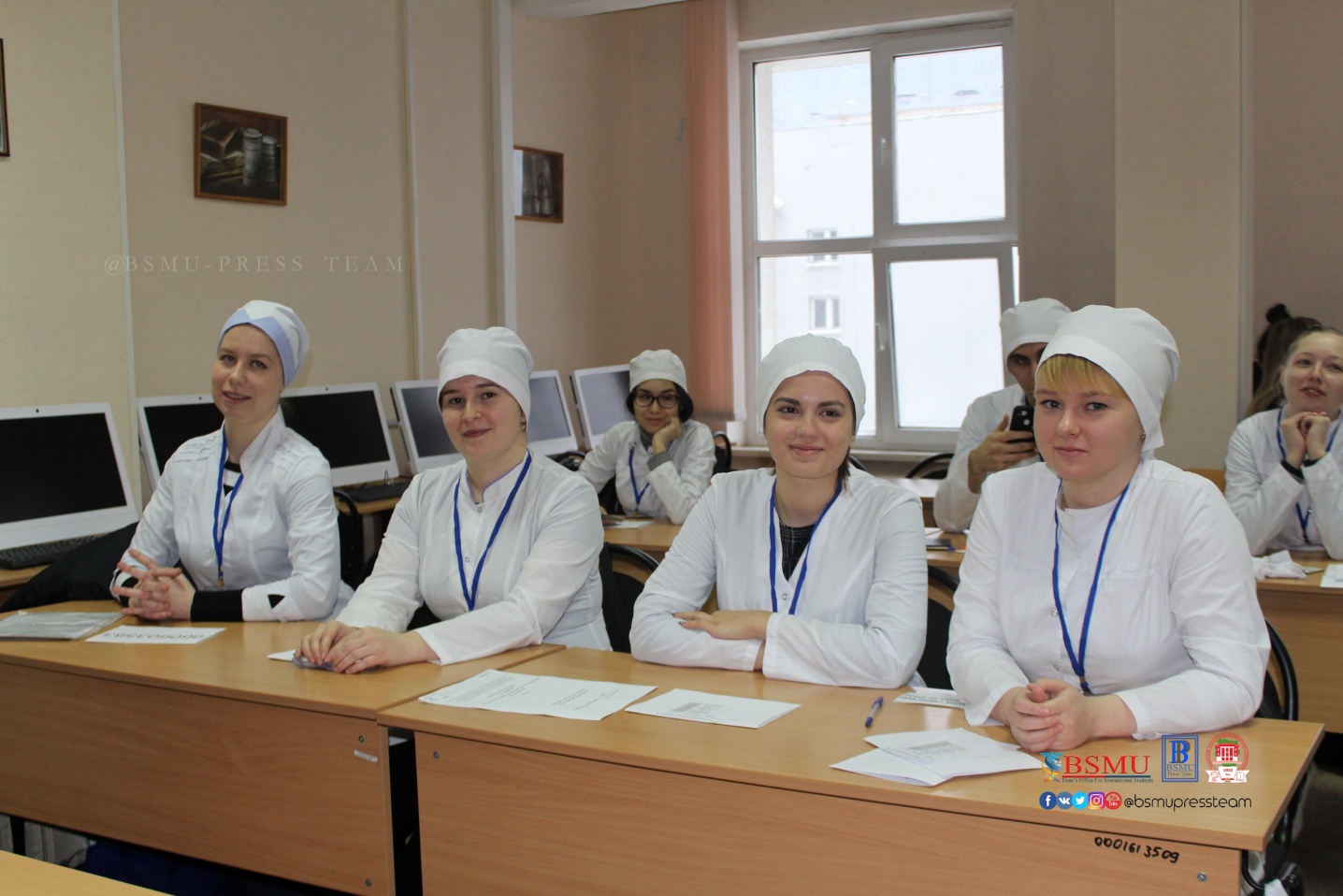 Результаты студентов фармацевтического факультета БГМУ:
1 бронзовый медалист;
2 победителя;
1 призёр
Участие студентов в Интеллектуальной игре,посвященной 75-летию Победы в ВОВ (БГМУ, 27.02.2020)
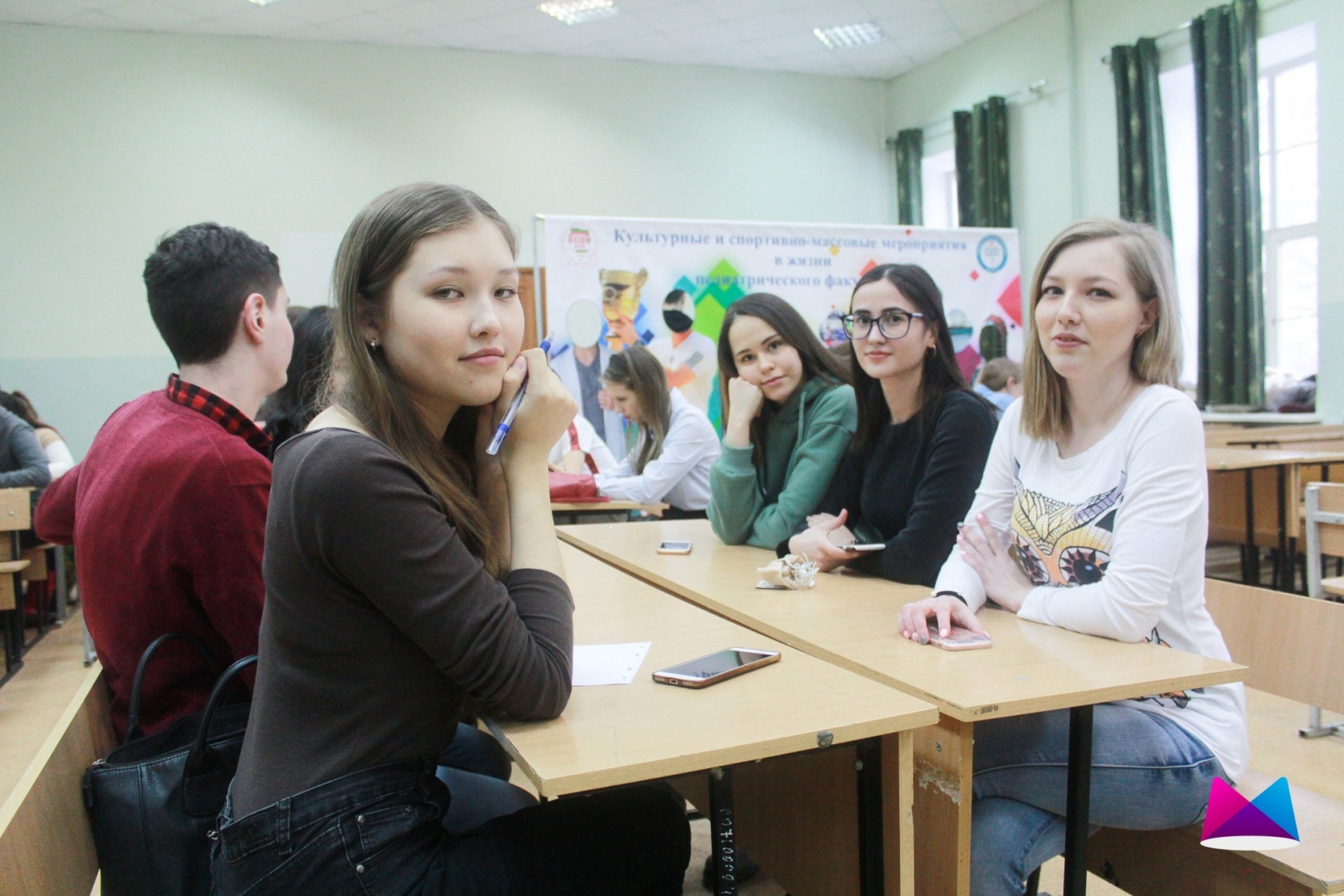 Результат: приобретение студентами навыков работы в команде
Участие студентов в конкурсе«Мисс БГМУ» (13.03.2020)
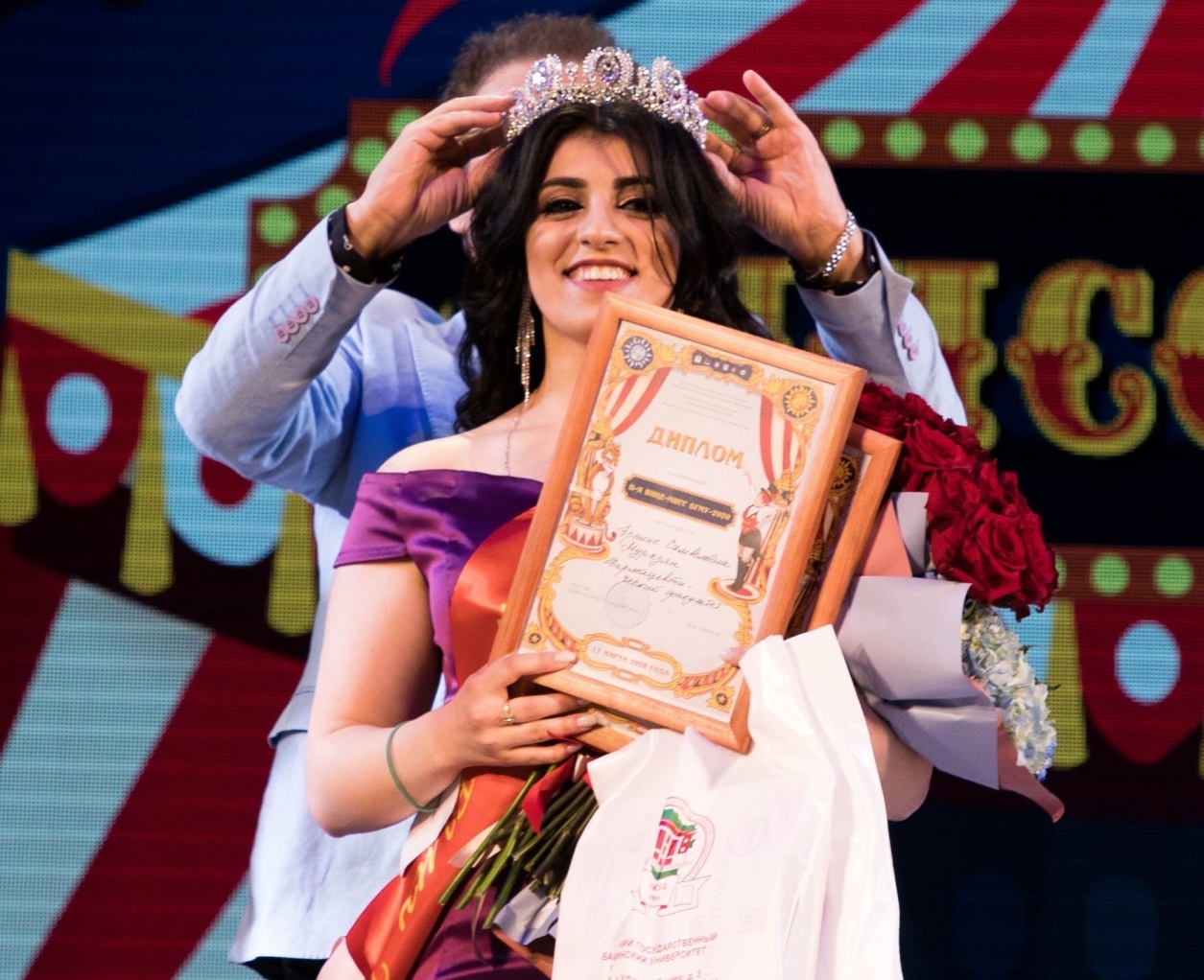 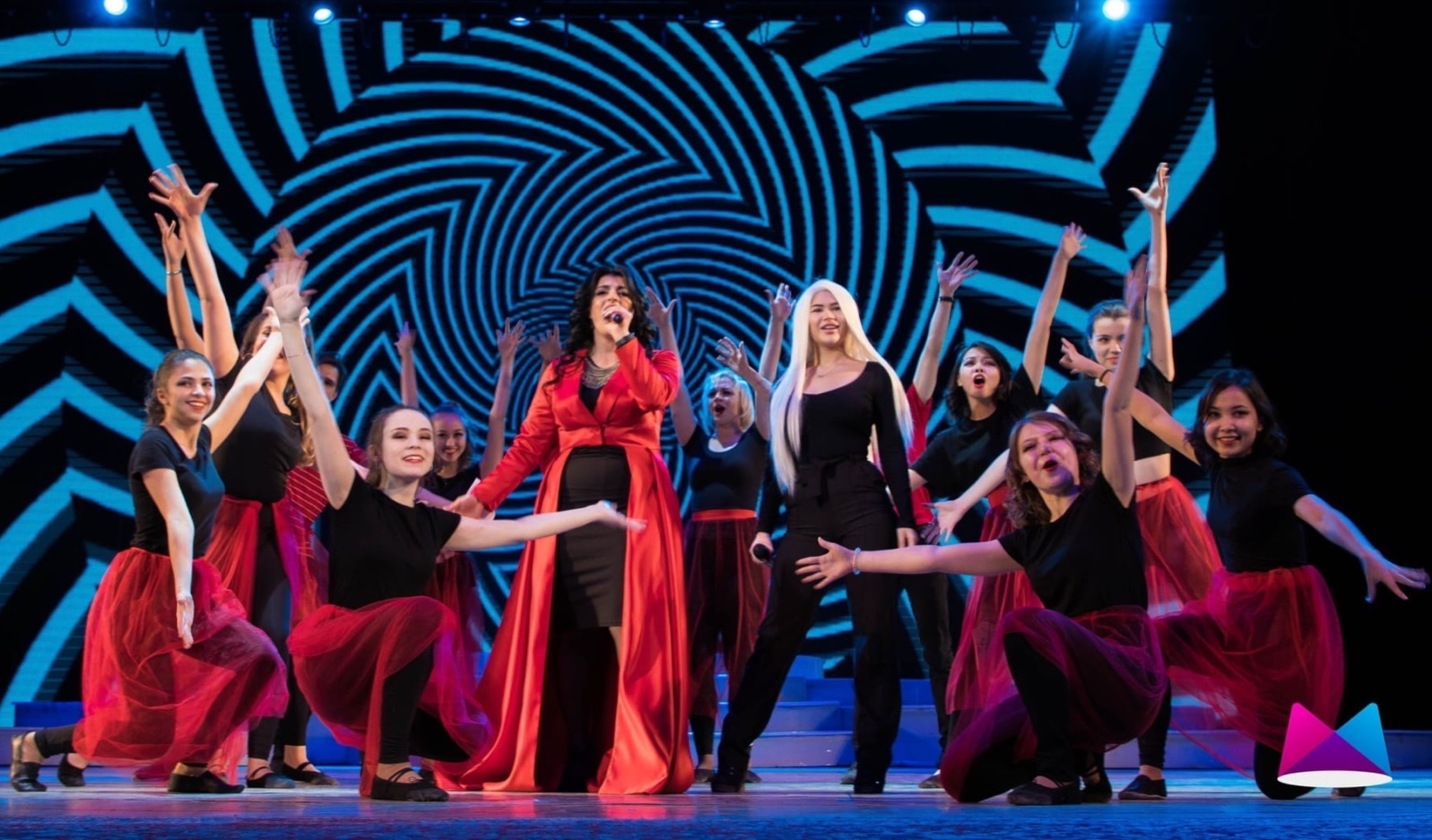 Результат:
студентка 3-го курса Арпине Мурадян 
II Вице-мисс БГМУ-2020,  Мисс творческий талант
Посещение студентами первого этапа республиканского конноспортивного турнира «Терра Башкирия»(ипподром «Акбузат», 14.03.2020)
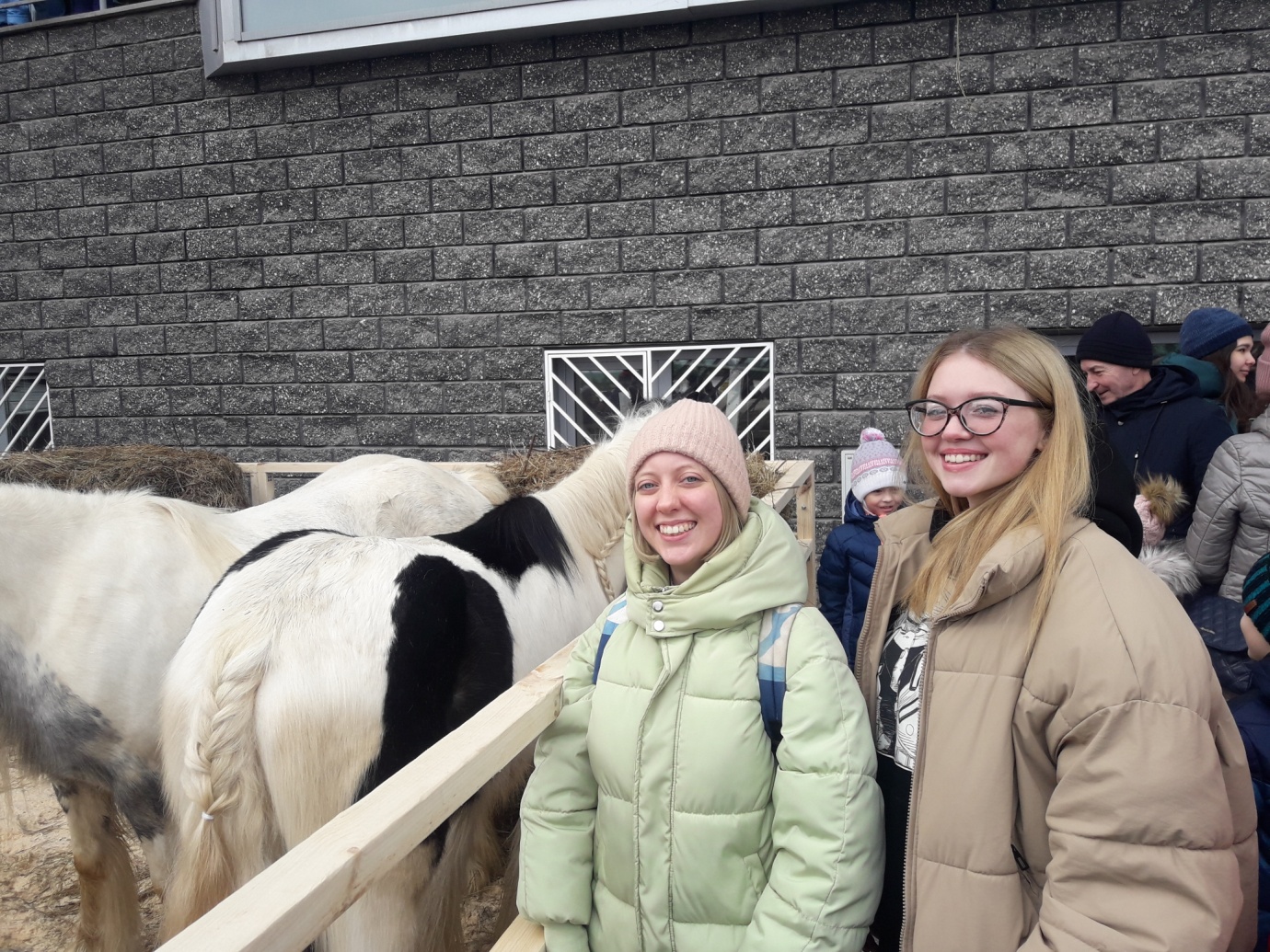 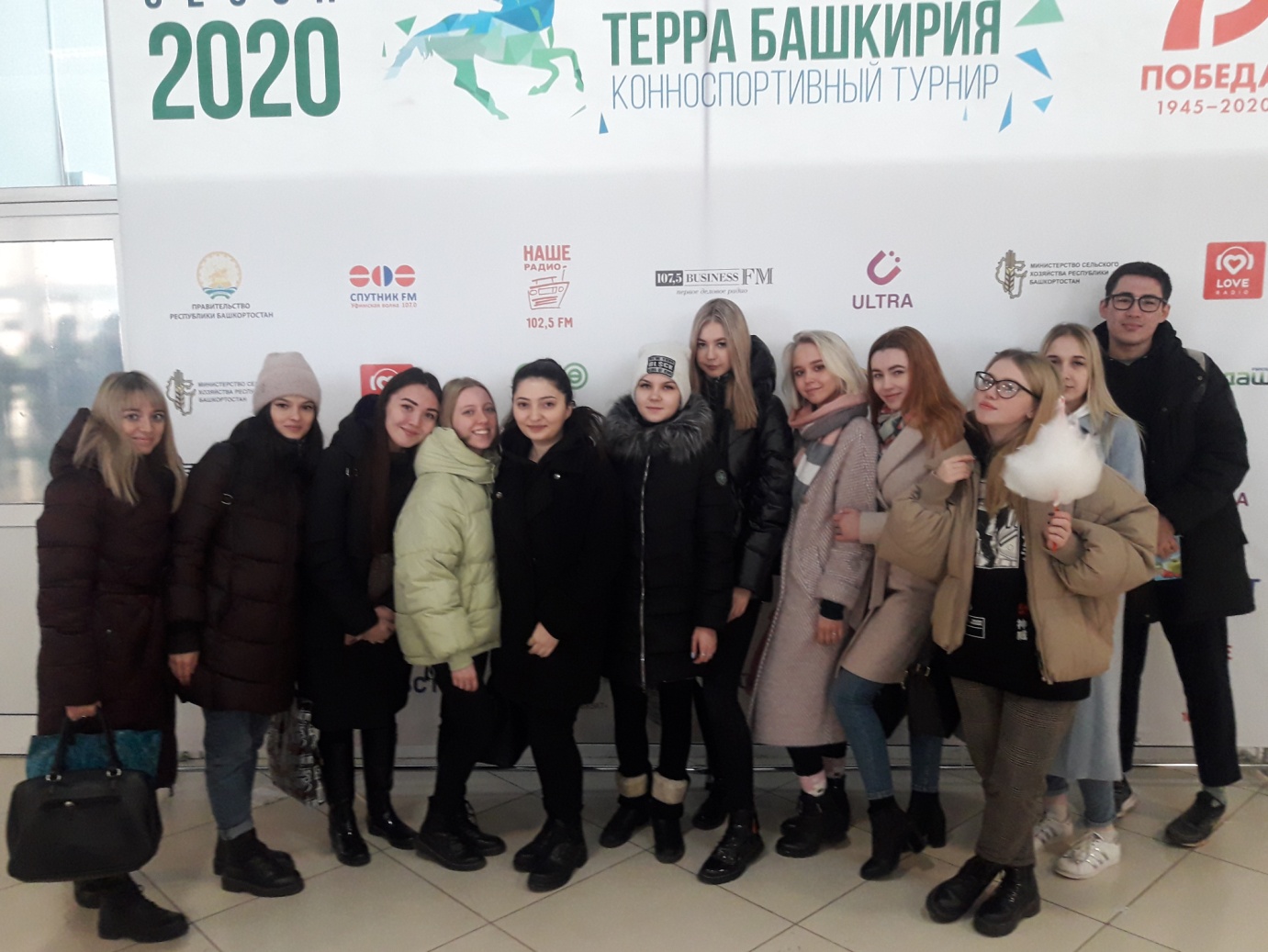 Участие студентовв республиканском флешмобе «Фото в национальных костюмах», 17.04.2020
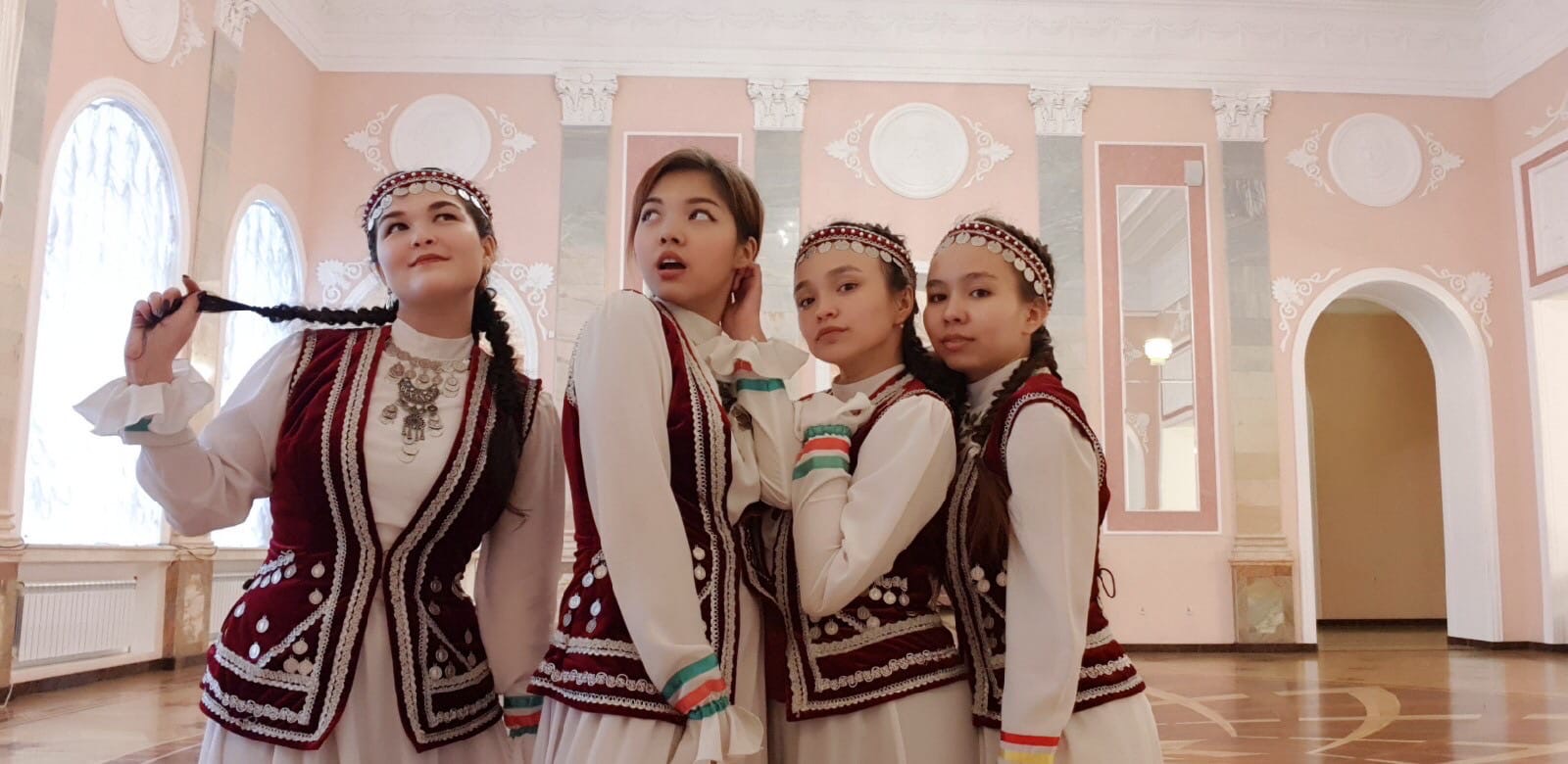 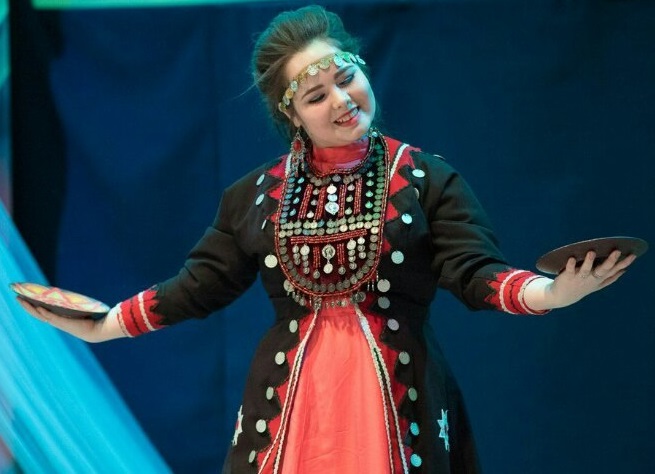 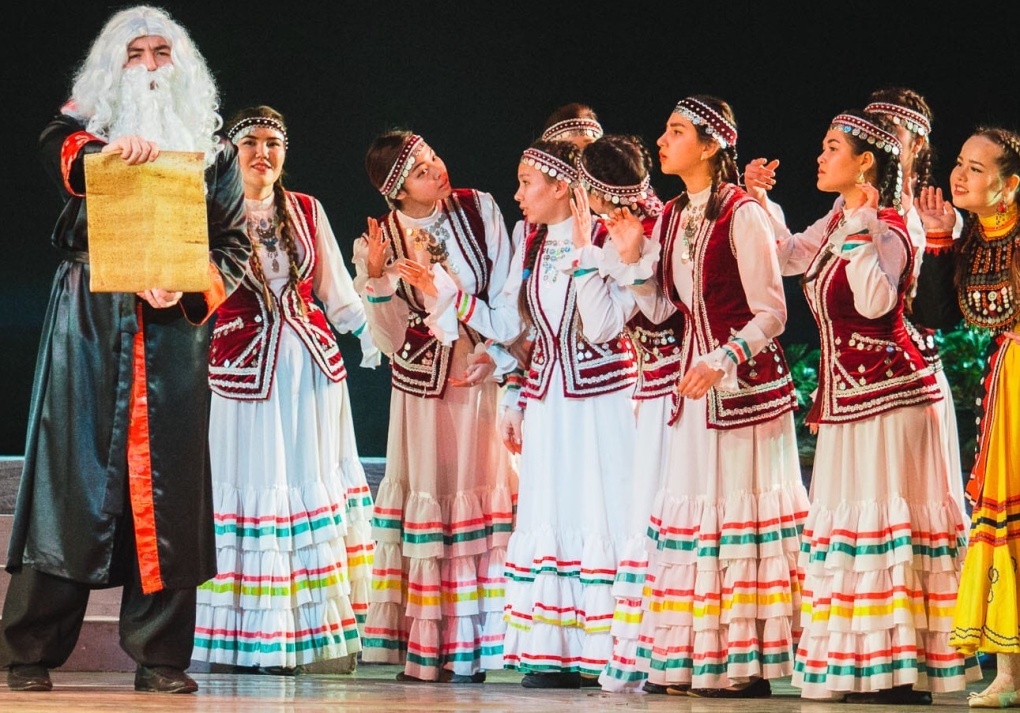 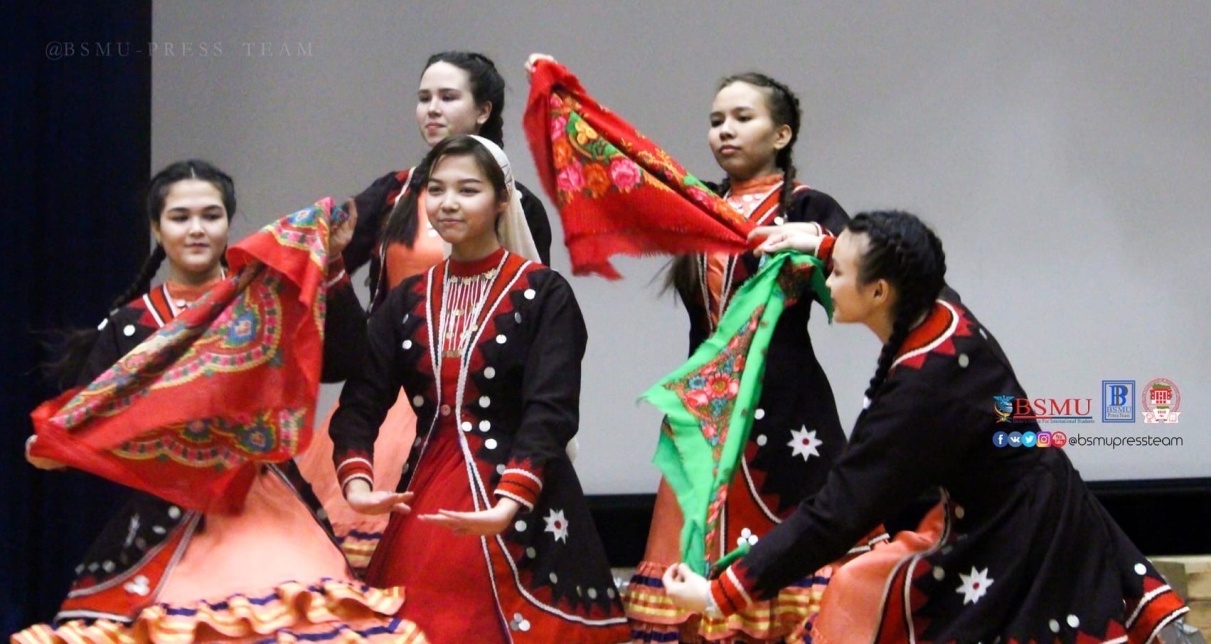 Участие студентов в конкурсе «БГМУ помнит» (апрель – май 2020 г.)
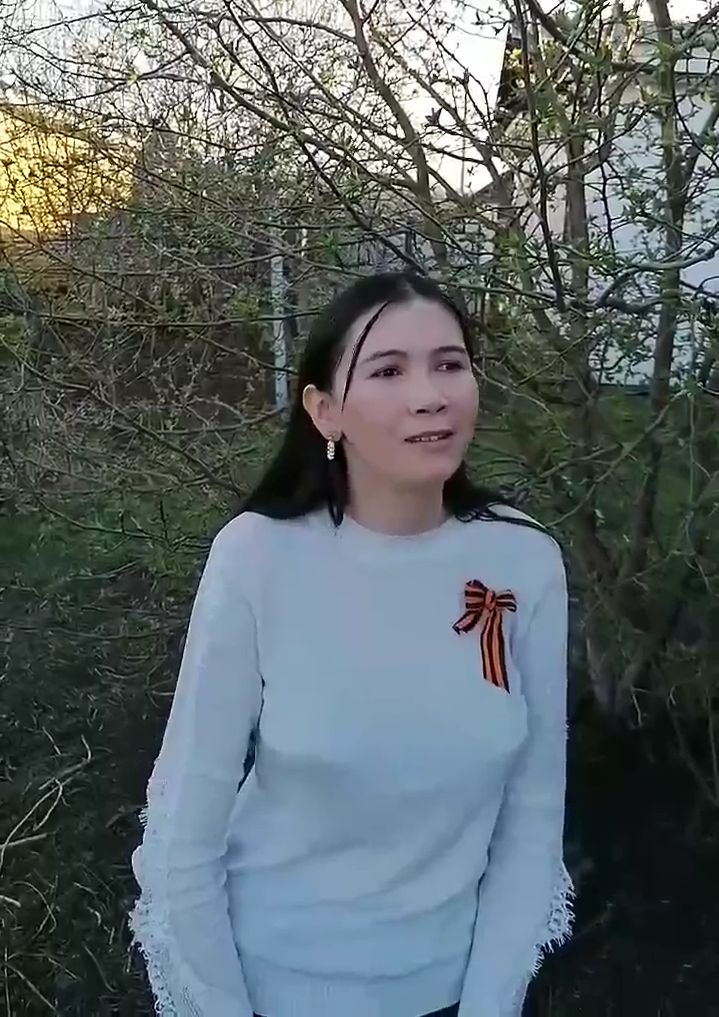 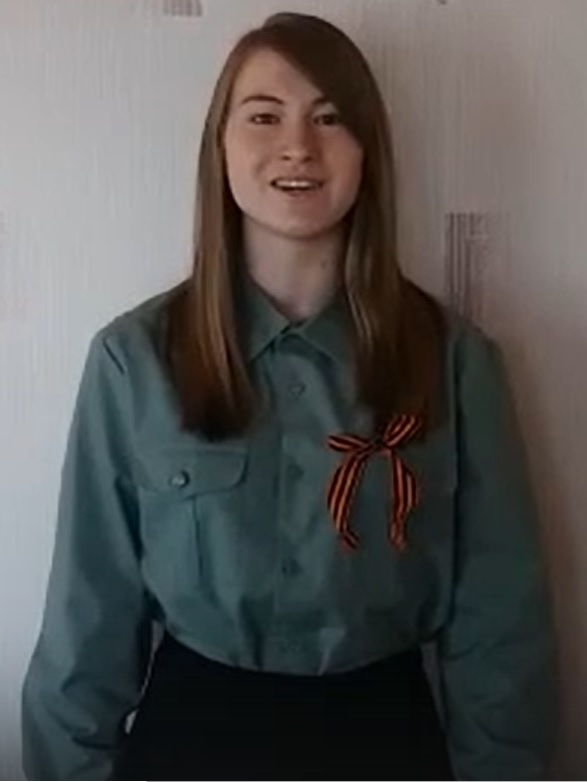 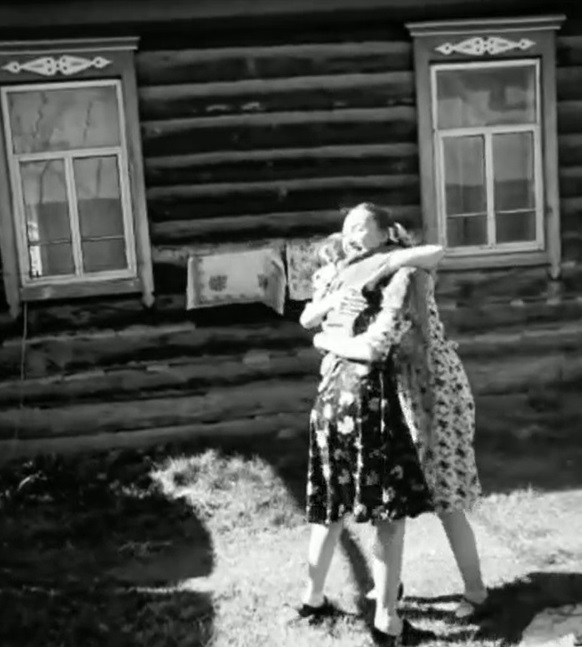 Результат: II место (Айгуль Ситдикова, Ф-205А)
Участие студентов в конкурсе видеороликов«Что для меня 9 мая?» (БГМУ, апрель-май 2020 г.)
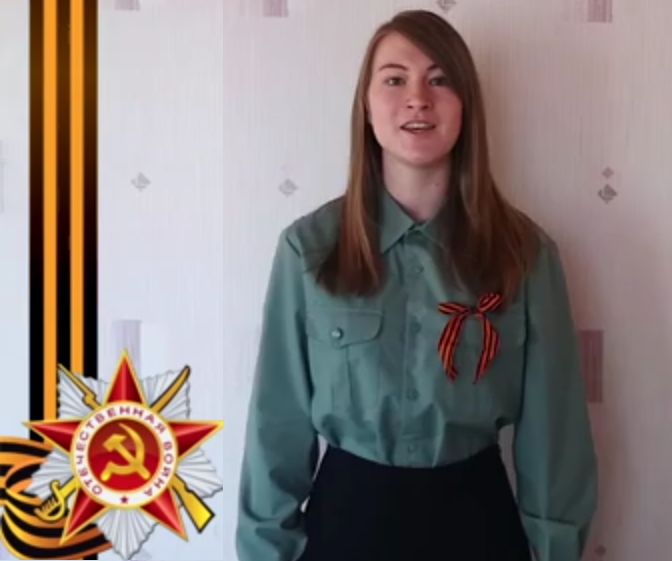 Результат: I место (Илина Ергизова, Ф-201А)
Использование студентами научного кружка кафедры УЭФ с курсом МФТофициальной бесплатной финансовой игры – симулятора,выпущенной под эгидой ПАО «Сбербанк России» (весна – лето 2020 г.)
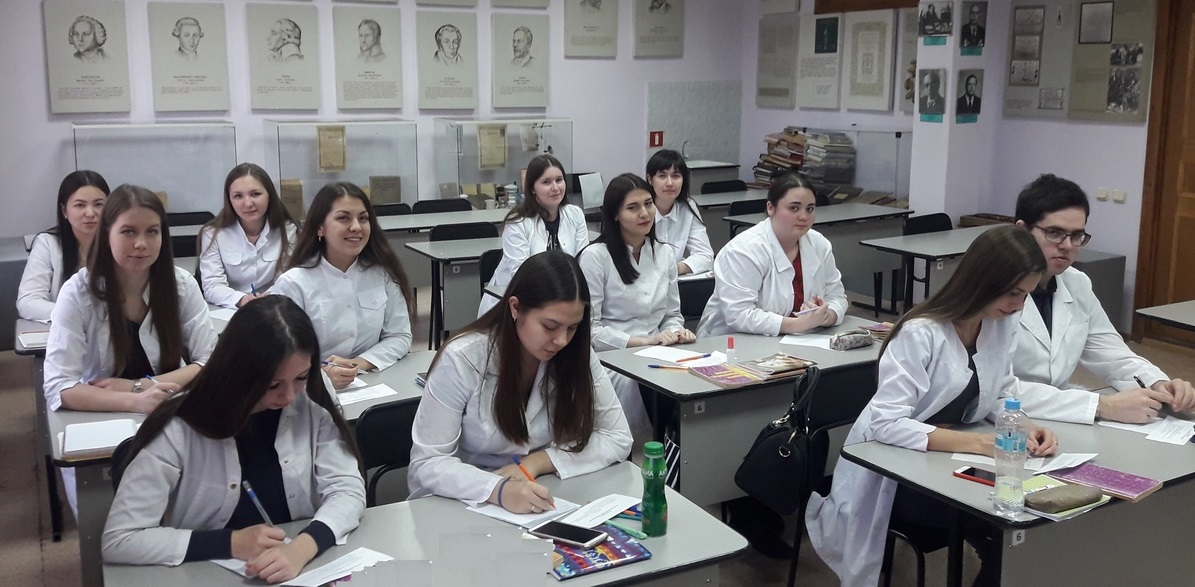 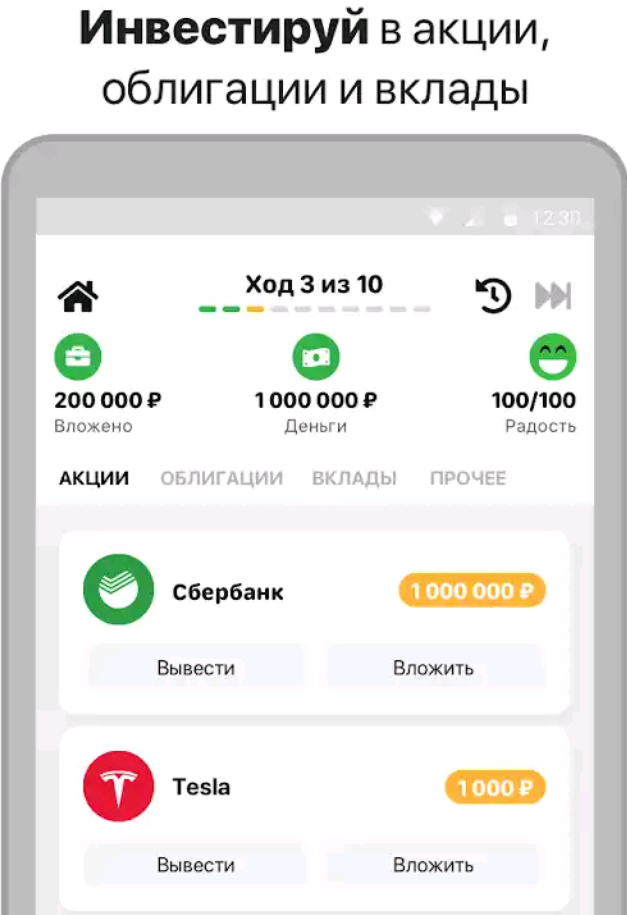 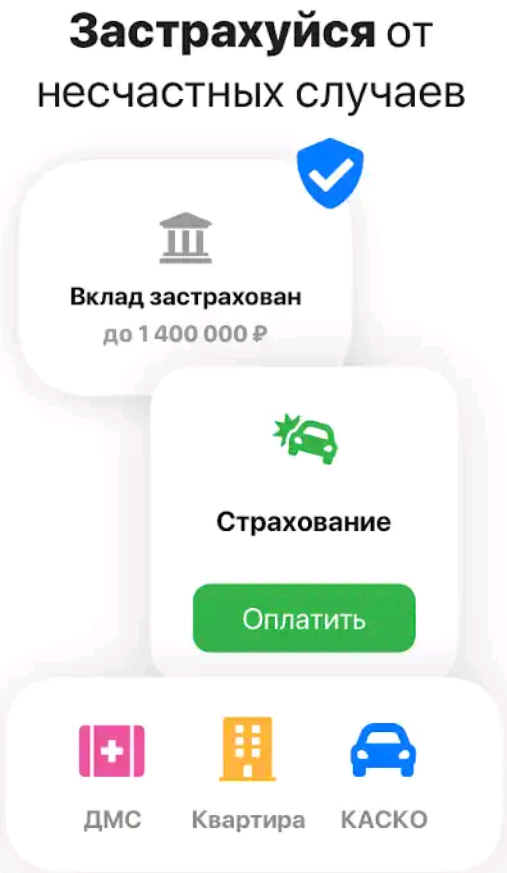 Результат:
получение студентами знаний, умений и навыков
в сфере финансовой грамотности
Участие студентовв волонтёрской и трудовой деятельности в медицинских организациях,в т.ч. в условиях, связанных с COVID-19 (весна – лето 2020 г.)
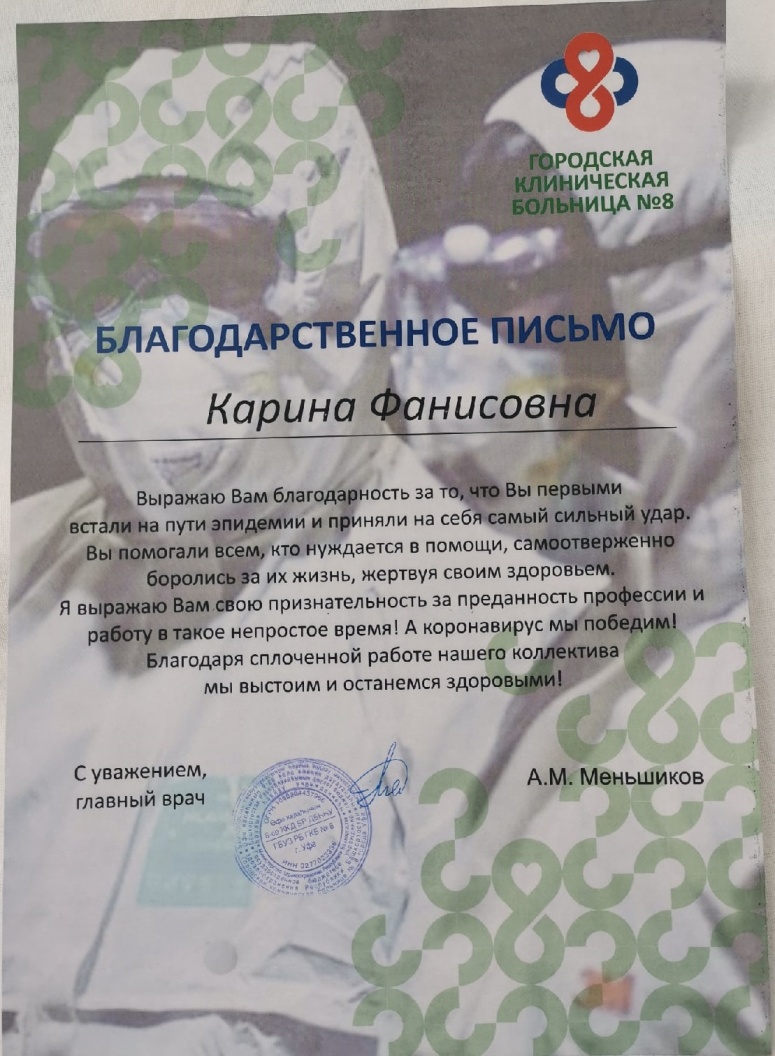 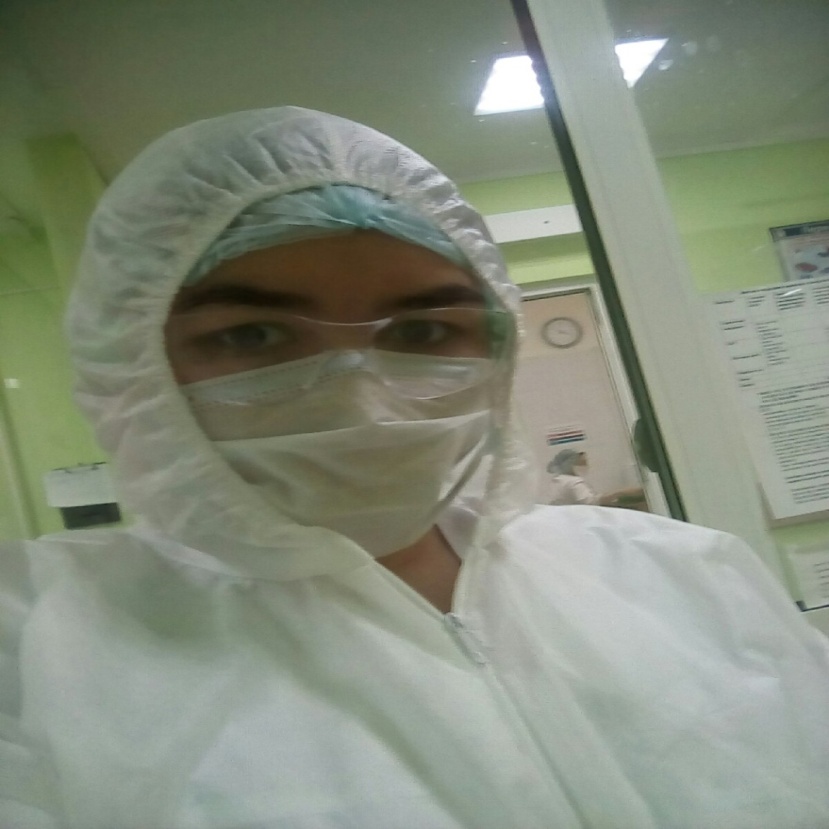 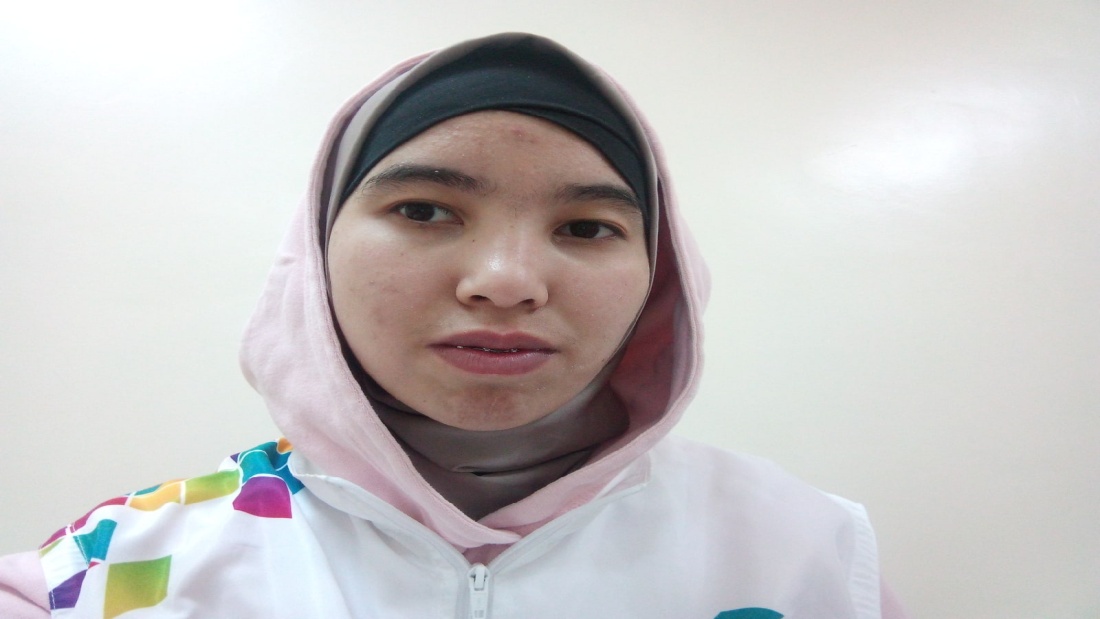 Результат: закрепление у студентов знаний, умений и навыков
в области организации оказания медицинской помощи
Участие студентовв Параде медицинских работников (Уфа, 26.06.2020)
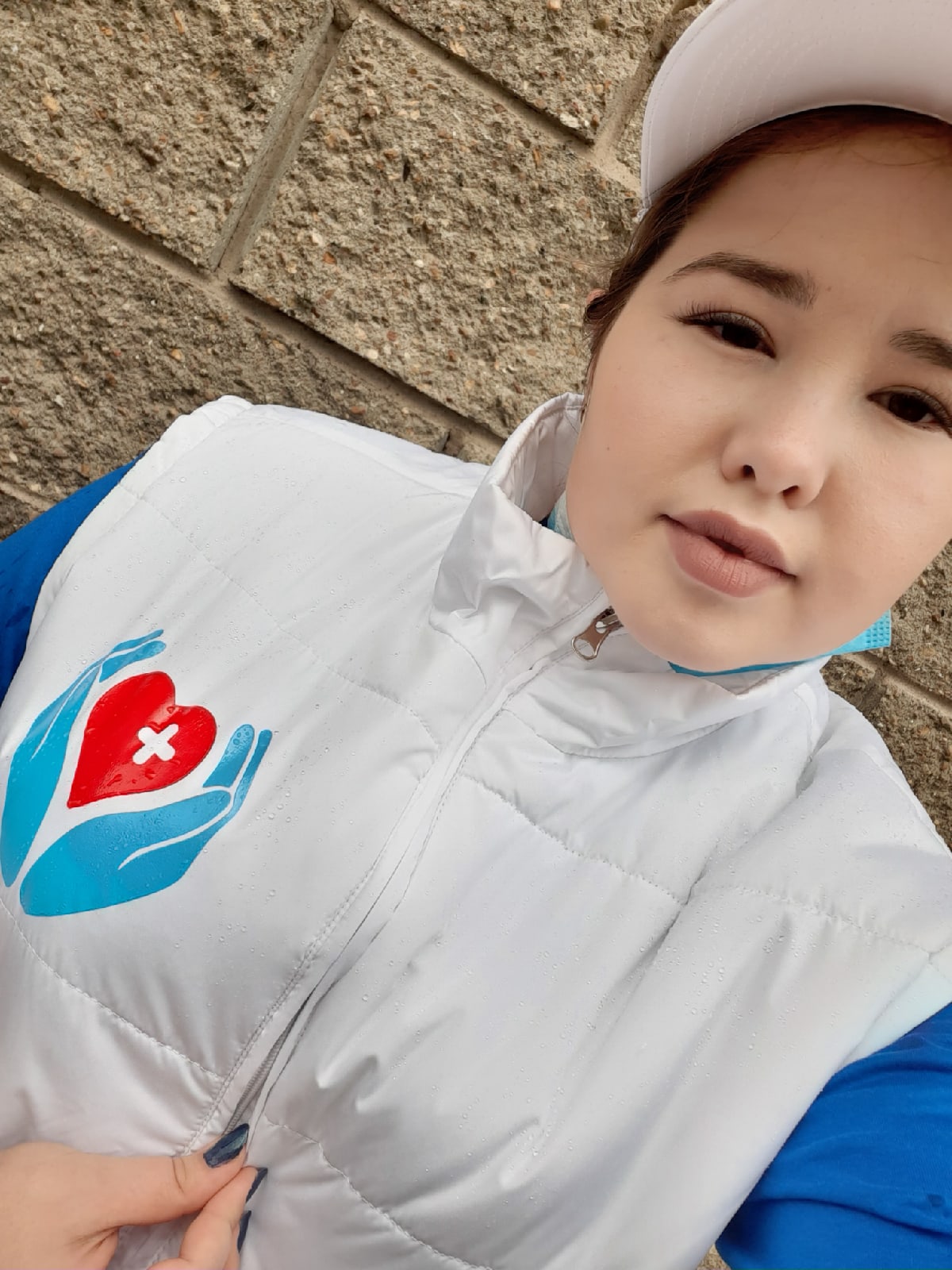 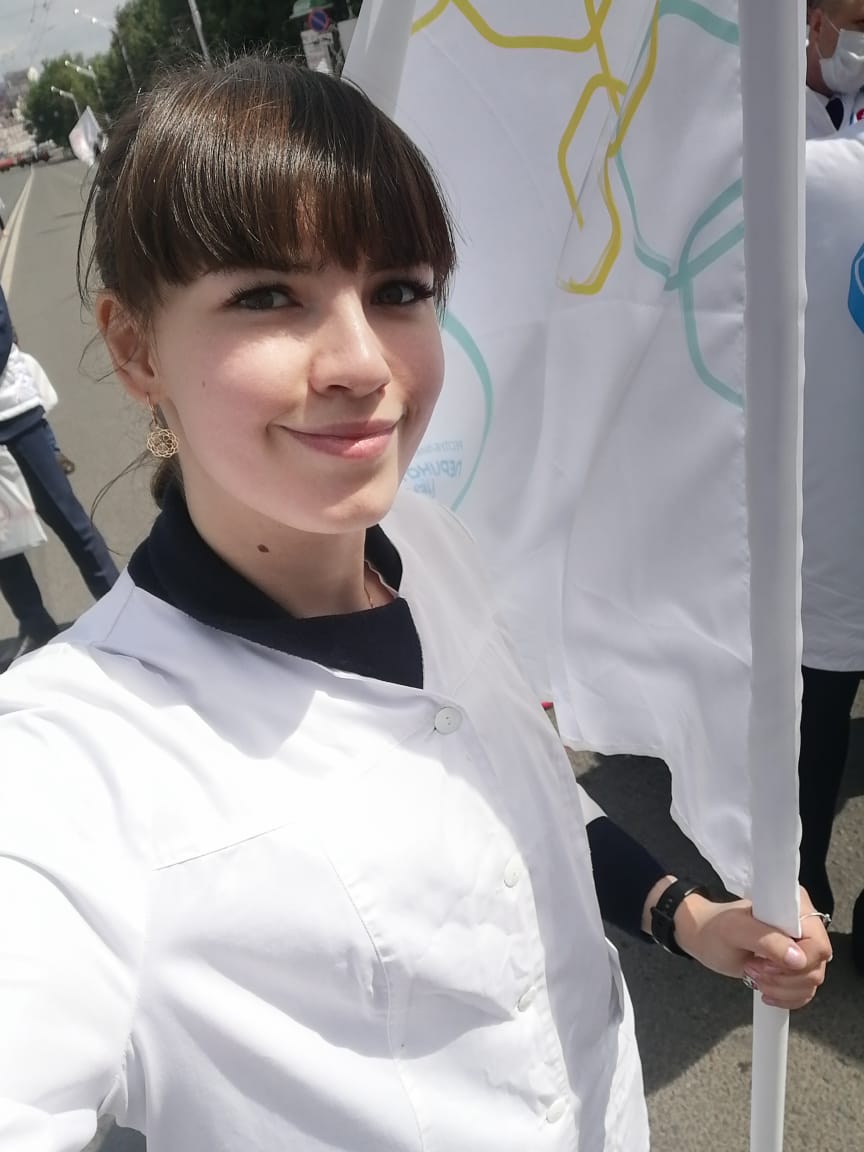